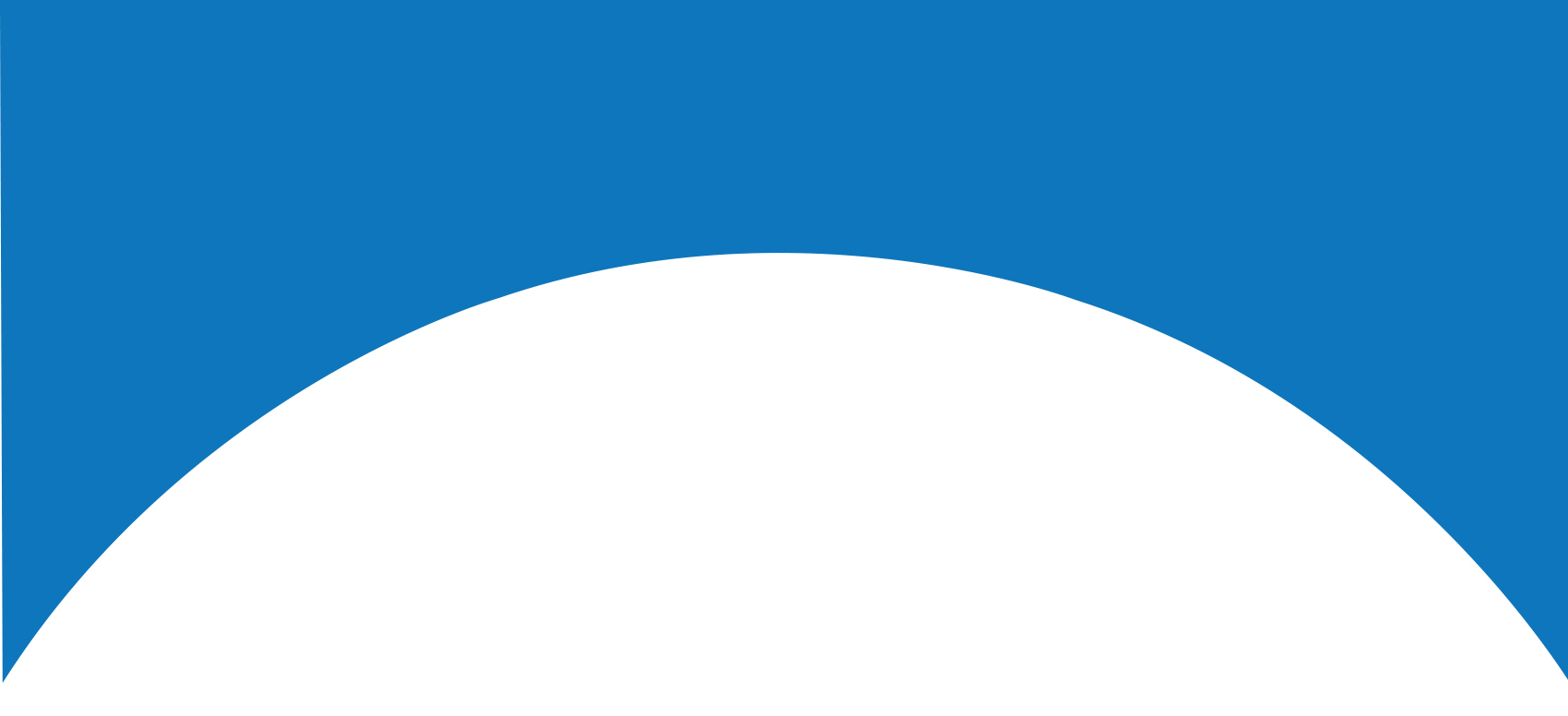 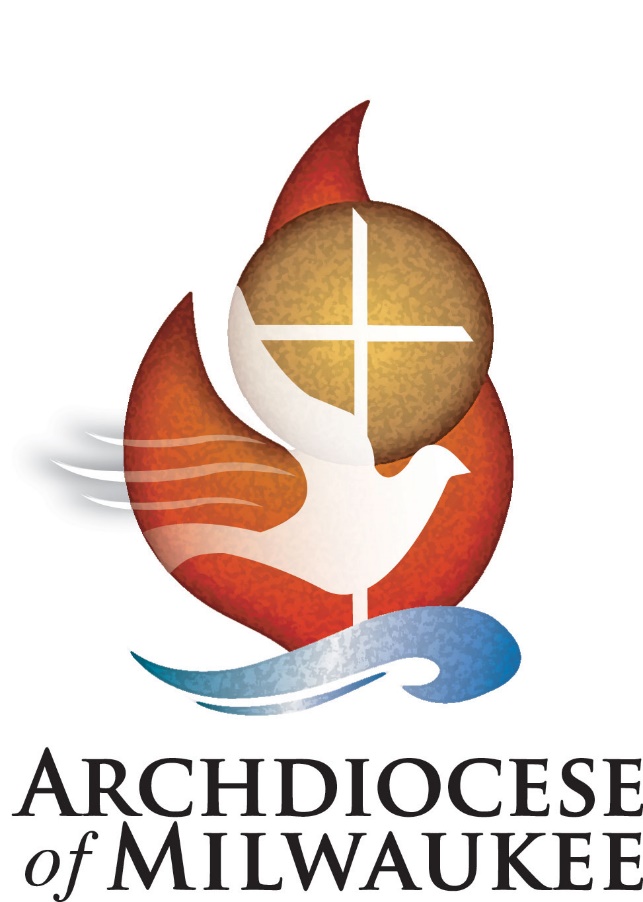 New Business Administrator Institute
Session IV
August 10, 2022
8/10/2022
1
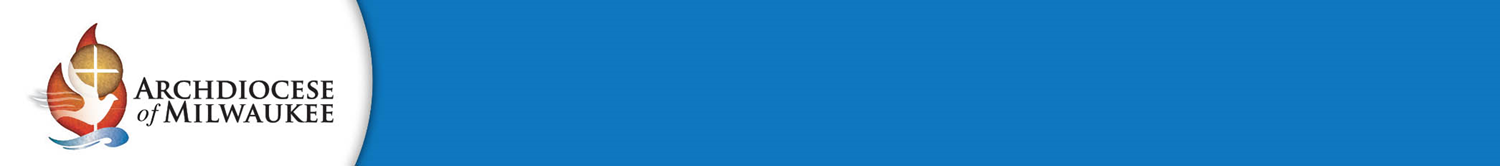 Header here
Opening Prayer
Blessed are You, Lord our God, Creator of all that exists.Source of life and growth, of peace and joy, we blessYou for all Your sons and daughters.
The gift of administration is Yours, and You share itin Your goodness with persons like us.
Please give vision and wisdom to those engaged ingovernance; good judgment and courage to supervisors;faith and a sense of justice to all who work as managers.
Help us to remember that You share with us the powerto administer, and that the work we do is Your work.Give us the satisfaction and joy in the performance ofthis work.
Bless us always with Your presence, Your insight, Yourcompassion. Then we will recognize You anew, and praiseYou as You really are: Master of all that we are and do,the mighty and revered God.
Blessed are You, Lord God, who share with us the giftof administration.
Raymond C. Baumhart, S.J. b. 1923former president of Loyola University Chicago
8/10/2022
2
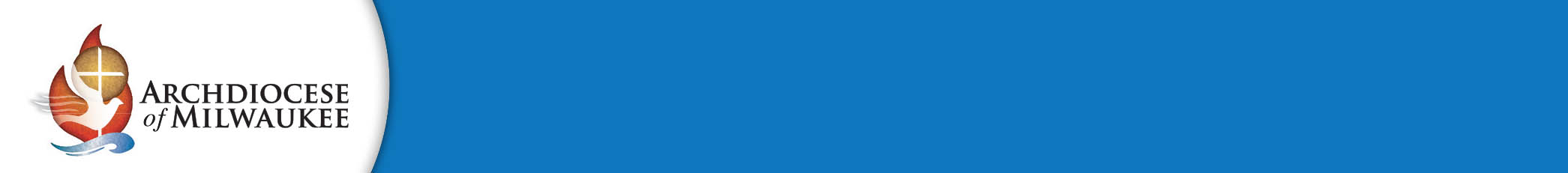 Confidential Financial Statement (CFS)

Katie Esterle & Denise Montpas
Parish & School Financial Consulting
Archdiocese of Milwaukee
8/10/2022
3
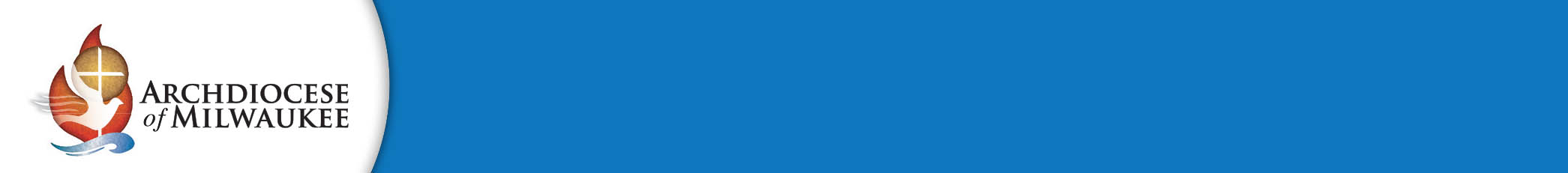 CFS: Overview
What is the CFS?
The CFS process
Each worksheet, with comments on certain data points
Helpful hints along the way
8/10/2022
4
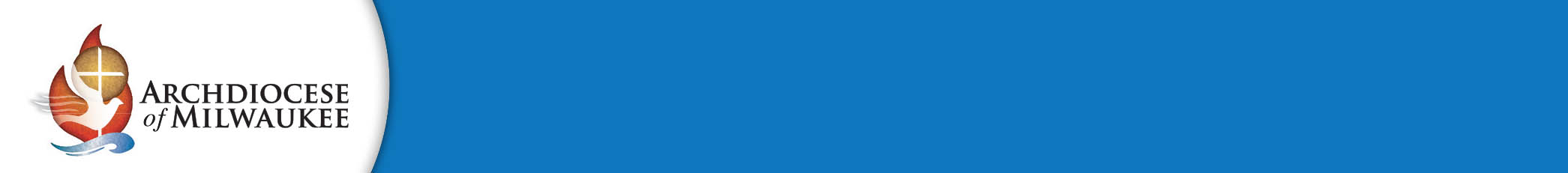 What is the CFS?
The annual Confidential Financial Statement (CFS) is a group of financial documents prepared at the end of the fiscal year by all parishes of the Archdiocese of Milwaukee.  Since there is no common accounting software among parishes, the workbook is in Excel.
The data contained in these reports is used to calculate the archdiocesan assessment, for strategic planning purposes, for proxy determinations, and for other analytical purposes.  It is confidential in that it is not public record. 
Besides the assessment, the CFS produces a Balance Sheet, P&L, information on restricted funds, and school financial data.
8/10/2022
5
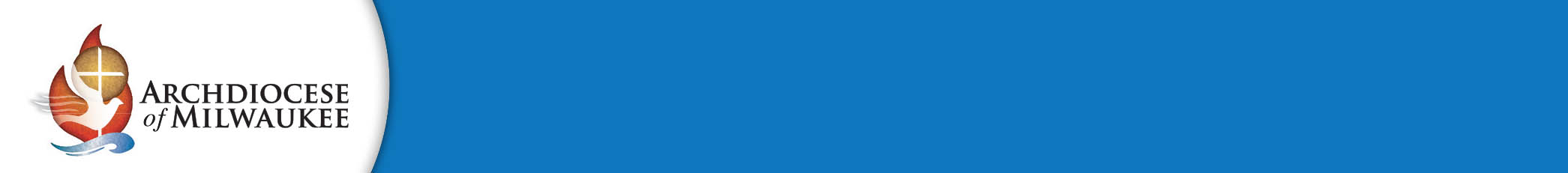 The CFS Process (Steps 1-6)
Parish prints final financial statements. If affiliated organizations are not part of your internal financials (they should be), make sure you have their data available to enter in the CFS.
Download CFS template from Archdiocesan website.
Enter data into “Data Entry” worksheet on CFS. This should reconcile to your parish financials. 
*Tip: The more closely aligned your chart of accounts is with the Archdiocesan COA, the easier this process will be.
Review the CFS with your Pastor (Parish Director), Trustees and FC Chair. Have them sign the coversheet.
Submit the excel workbook and the signed coversheet to the Parish Finance Office at parishfinance@archmil.org.
Email the CFS workbook in excel and the coversheet in PDF
You will receive an email confirming receipt.
8/10/2022
6
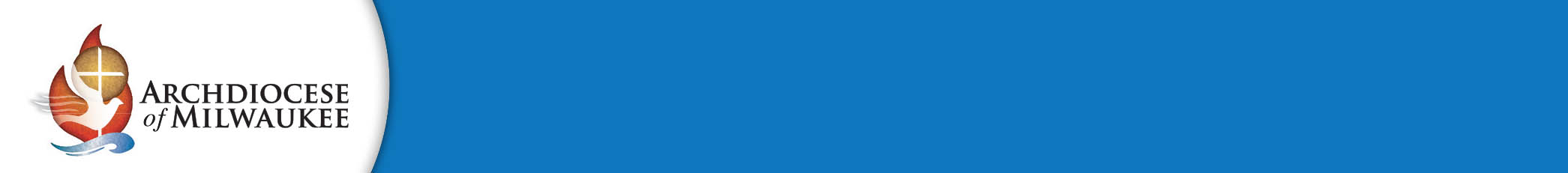 The CFS Process (Steps 7-12)
Parish Finance Office reviews the CFS.
If there are questions or revisions to be made, Parish Finance will follow up with the person who submitted the report and copy the Pastor/Administrator.
Once a final CFS is received and approved by the Parish Finance Office, you will receive a confirmation email.
Your financial data is summarized into reports used by the Archdiocese.
The assessment is calculated based on the data in the CFS.
Assessment billing occurs in stages as the CFS reviews are completed. Typically, billing occurs between Oct-Dec. If a final workbook is not received by the time of our final billing, your parish will be charged a 15% penalty.
8/10/2022
7
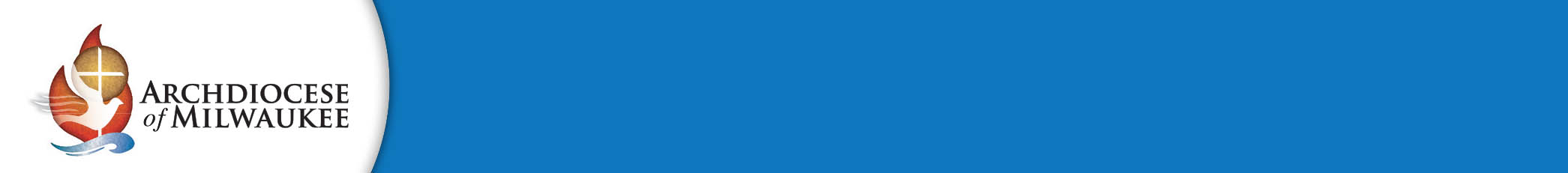 The CFS Workbook
Sheet 1 - Instructions
The first worksheet provides detailed instructions on filling out and submitting the CFS. Please read the instructions, they are quite helpful. 
8/10/2022
8
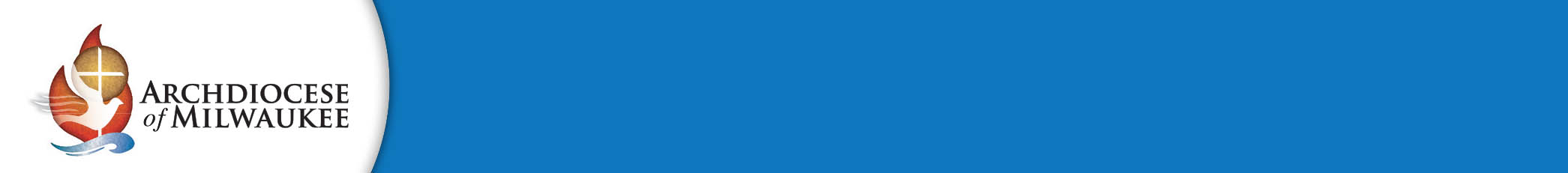 The CFS Workbook
Sheet 2 – Data Entry
This is where you will spend most of your time on the CFS as it requires data input at the account and department levels.
The Data Entry worksheet includes a full chart of accounts, by department, that need to be filled out according to your parish internal financial statements.
The bottom line on the Data Entry worksheet should reconcile to the P&L and Balance Sheet from your parish’s internal financial statements.
The data provided populates a P&L and Balance Sheet in the workbook itself.
8/10/2022
9
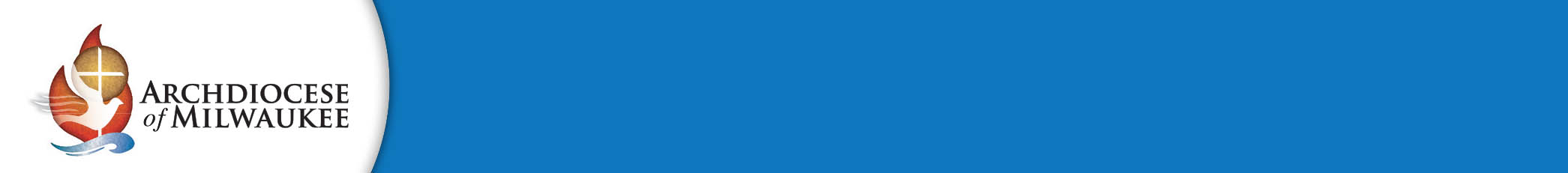 The CFS Workbook
Sheet 2 – Data Entry “Dos and Don’ts”
Do fill out all of the data points at the top of the worksheet.
Do not “cut and paste” or “drag and drop” within any cells, since this could create errors in locked cells that you cannot reset. 
Do use simple formulas in excel to track multiple numbers from your internal financial statements that are mapped into one cell on the CFS.
Do use cell “comments” to provide additional details.
8/10/2022
10
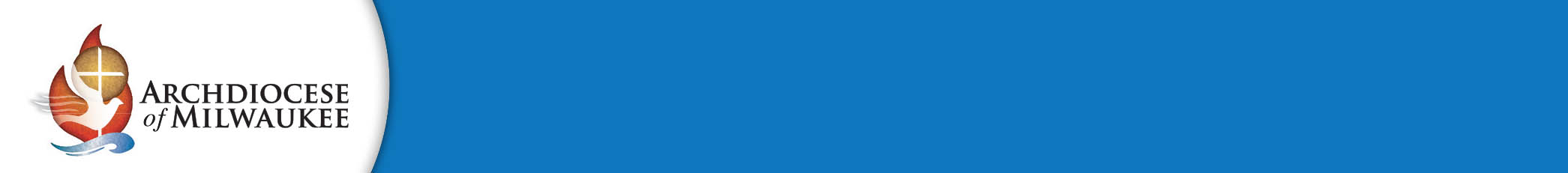 The CFS Workbook
Sheet 3 – COVID-19
This worksheet requires a summary of any pandemic assistance received from COVID-19 financial relief programs.
Includes PPP, ERTC, EANS, FFCRA, and others
If the data entered on this worksheet does not match what was entered on the Data Entry worksheet, the following error message will appear:
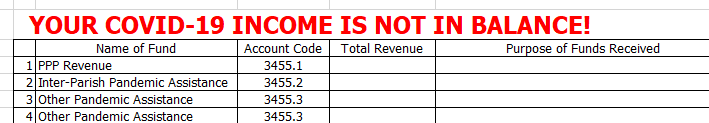 8/10/2022
11
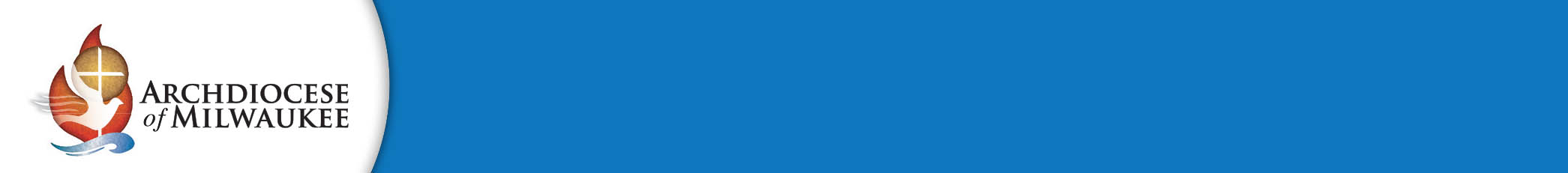 The CFS Workbook
Sheet 4 – Restricted & Debt Recon
This worksheet provides an analysis of the restricted funds and long-term or mortgage debt held by the parish.
The beginning balance of these items plus current year revenue, less current year expense, and +/- unrealized gains and losses should equal the ending balance. 
You only need to fill out the yellow boxes, the rest will be auto-filled.  These should be the same as your previous year CFS.
Make sure you have no reconciliation differences before submitting your CFS.
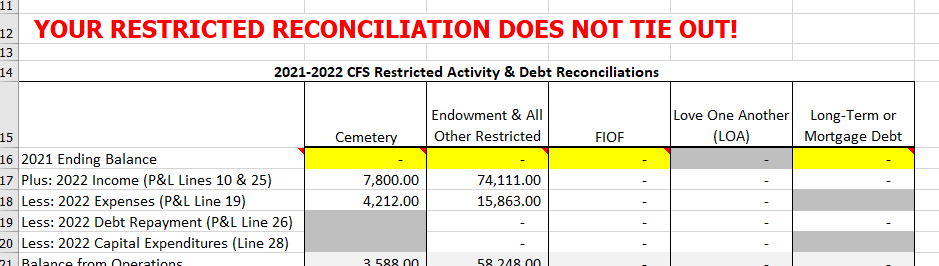 8/10/2022
12
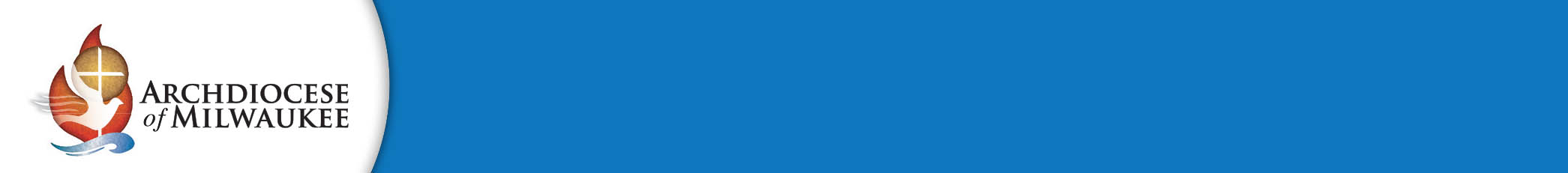 The CFS Workbook
Sheet 5 – Explanations (Restricted Funds)
This worksheets requires you to input data on restricted funds, not including cemeteries.
Dollar Amount
Purpose of the Funds
Only include truly restricted funds in your restricted fund balances
The CFS is set up to verify that the values on the Explanations worksheet reconcile to the Balance Sheet. If this isn’t the case, you will see a large red error message at the top of the page.
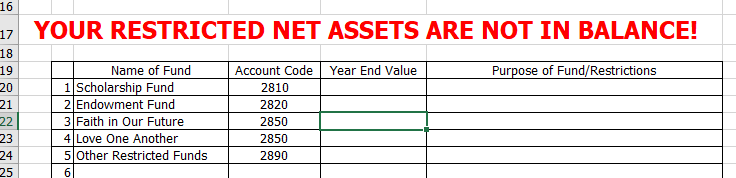 8/10/2022
13
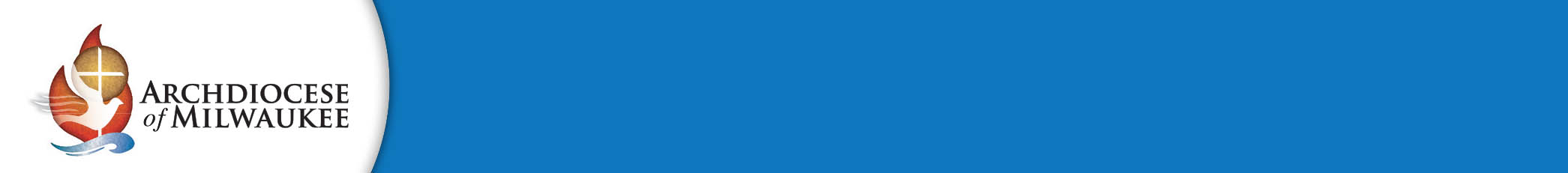 The CFS Workbook
Sheet 6 – Balance Sheet
Based on the figures provided on the Data Entry worksheet, a Balance Sheet is populated.
The accounts are consolidated for easy review, with restricted funds being recorded separately.
8/10/2022
14
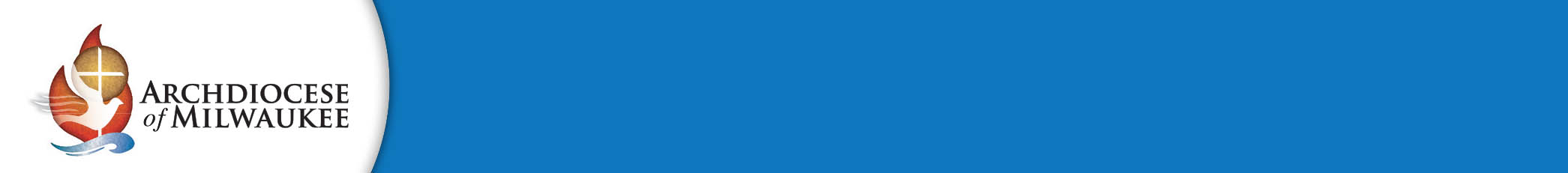 The CFS Workbook
Sheet 7 – P&L
Based on the figures provided on the Data Entry worksheet, a P&L is populated.
The accounts are consolidated for easy review.
For more accurate financial reporting, the P&L is separated into the following categories:
Operating
Restricted
Faith in Our Future
Love One Another
COVID-19 Relief
Take a look at your parish’s bottom line.  Is this close to your parish budget?  If not, provide an explanation to the Parish Finance Office when you submit your CFS.
8/10/2022
15
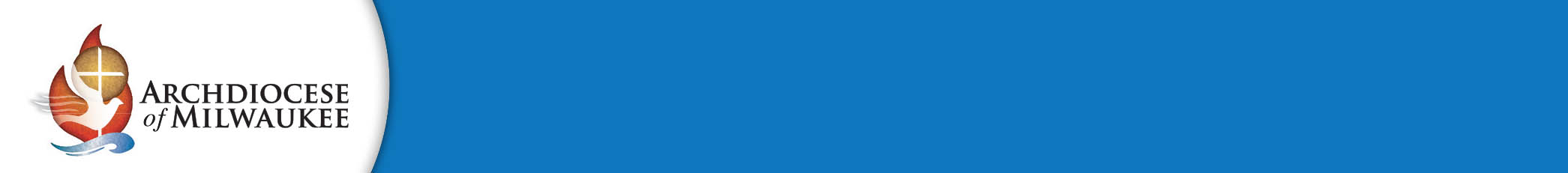 The CFS Workbook
…More on the P&L
8/10/2022
16
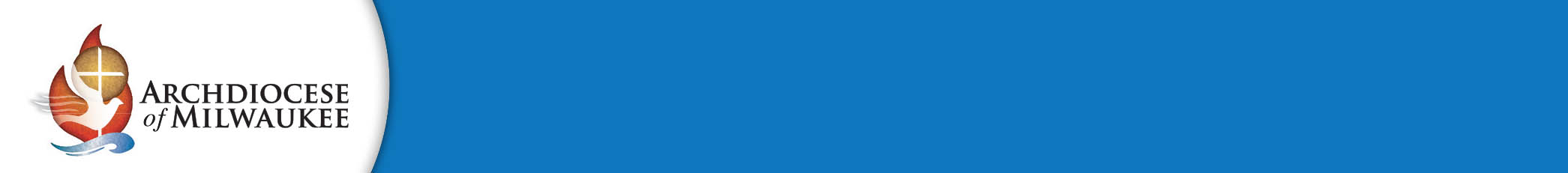 The CFS Workbook
Sheet 8 – School
Based on the figures provided on the Data Entry worksheet, school financial information is populated.
A P&L specific to the school is populated with other key financial data points:
Cost per student
Parish subsidy (“net parish support”)
For Choice schools, the financials must be reported using the Archdiocesan modified cash basis of accounting (Note: this may differ from your audited financial statements)
8/10/2022
17
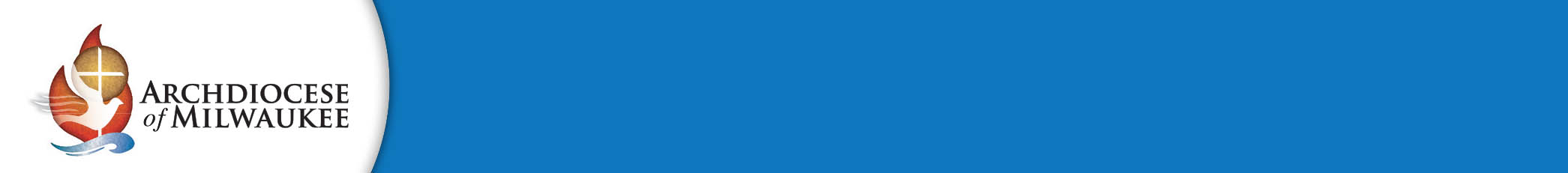 The CFS Workbook
Sheet 9 – Assessment
The Archdiocesan assessment is calculated based on the figures provided in the CFS.
For 2022-23 (based on 2021-22 income), parishes will be assessed at 5% of their unrestricted income.
There are two deductions that parishes can receive.
A parish may subtract 10% of their long-term debt from their assessable income.
A parish receives a credit based on their enrollment and the average Archdiocesan cost per student.
This credit is only for parish schools, not consolidated or collaborative schools.
Your first quarter Assessment payment is due September 1st. Note this is before the due date to file your CFS and before the assessment billing occurs.  Do not wait until you receive your bill.  
The Assessment calculation is currently under review and may be updated in future years.
8/10/2022
18
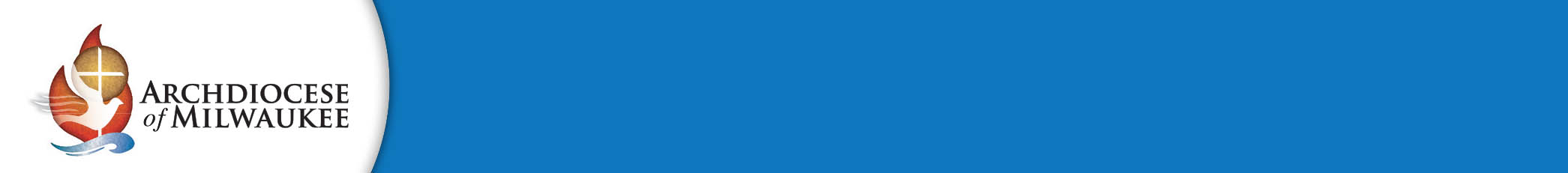 The CFS Workbook
A word on the Assessment…
In September 2017, the Archdiocese met with parishes to discuss a planned increase in Assessment rate, which was 4% at the time.
Factors that were considered:
Archdiocese of Milwaukee Assessment among lowest in nation
Many Dioceses have mandatory annual appeal goals
No change in assessment since 1981








The pandemic and Love One Another capital campaign have delayed progress on the update to the Assessment.
We are still here
8/10/2022
19
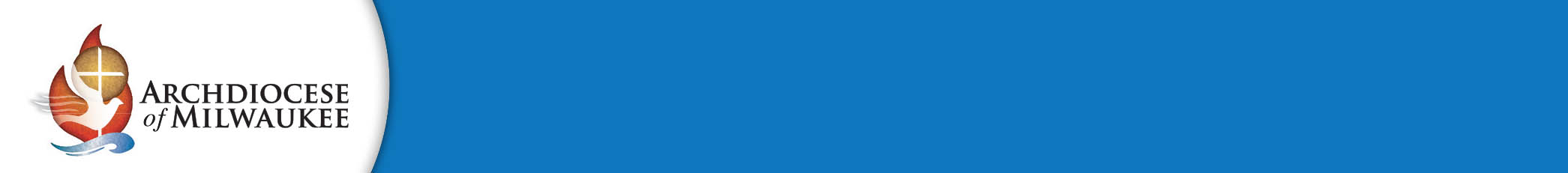 The CFS Workbook
Sheet 10 – Sample Letter
Parishes are required to submit a signed cover sheet along with the CFS.  This worksheet provides the template.
Signatures from Pastor/Parish Director, Trustees, and Finance Council Chair are required.
The following statement is included:
As required by Archdiocesan policy, a copy of the parish annual financial statement has been submitted to the Archdiocese.  We assert that the parish Finance Council has met and reviewed the Balance Sheet and Statement of Receipts and Disbursements for the parish, that these statements have been presented to the Pastoral Council, and that a summary of the financial statements with the same information has been communicated to our parishioners.
8/10/2022
20
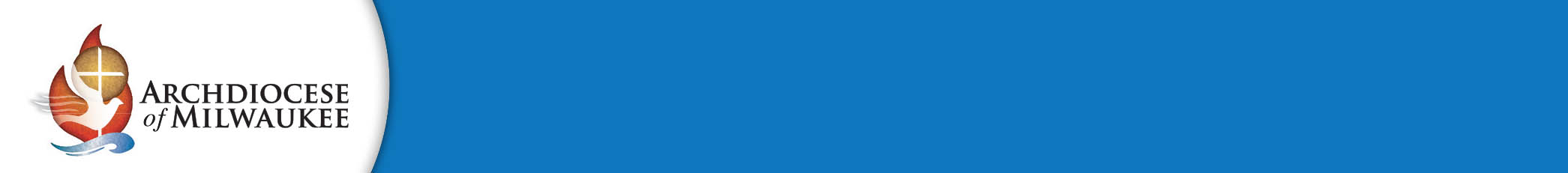 The CFS Workbook
Any questions about the CFS workbook itself?
8/10/2022
21
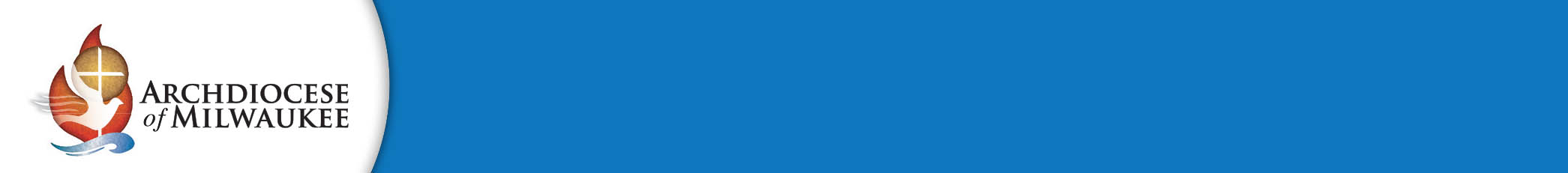 CFS: Parish Finance Review
Frequent Review Questions
Negative amounts entered on “Data Entry” worksheet
Balance Sheet Accounts: 
New balances
Balances that did not change at all (SCRIP Inventory, Prepaids, A/R)
Balances that fluctuated significantly (Fixed Assets, Liabilities)
Restricted Funds:
Provide details on restricted revenue (and potentially restricted expense)
Provide better detail of balances on “Explanations” worksheet
Discuss any variances on the “Restricted & Debt Recon” worksheet
Mass stipends/stole fees are zero – should they be?
Parish subsidy to a system school is blank (unless n/a)
Details on the large capital projects or major maintenance – and was there a proxy?
Special Collections for Others revenue (3070) and expense (4690) do not match
Is the P&L close to the submitted budget?
8/10/2022
22
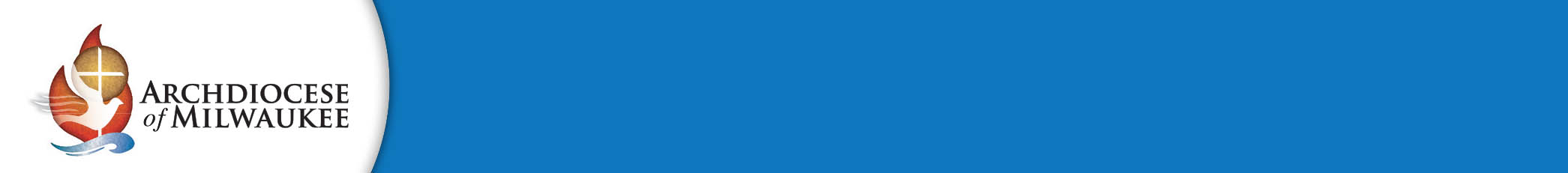 CFS: No one ever told me…
Hmmm – No one ever told me that before
Cash vs. Accrual
The Archdiocese requires a modified method of cash basis accounting (AKA hybrid cash).  It is modified because most entries are required to be on a cash basis, but there are a few exceptions.
The unpaid portion of teacher contracts and the related benefit expenses should be accrued at year-end.
Outstanding accounts receivables (including tuition), prepaids, accounts payable, and deferred revenue should all be recorded at year-end.
Proxies
Proxy approval is required for all FIOF and LOA disbursements
Parishes must request proxy approval for all rent, lease and facility usage agreements
Designated Funds: Enter total designated funds balance in the Unrestricted Net Assets section of the Data Entry worksheet, currently, row 107.
Restricted Funds: Transactions in and out of restricted funds must be shown on the P&L, including unrealized gains and losses.
Unrealized Gains and Losses
If your parish has investments, make sure unrealized gains and losses (market change) are entered on the Data Entry worksheet, currently in rows 236-237.  
Do not include market change as investment income.
8/10/2022
23
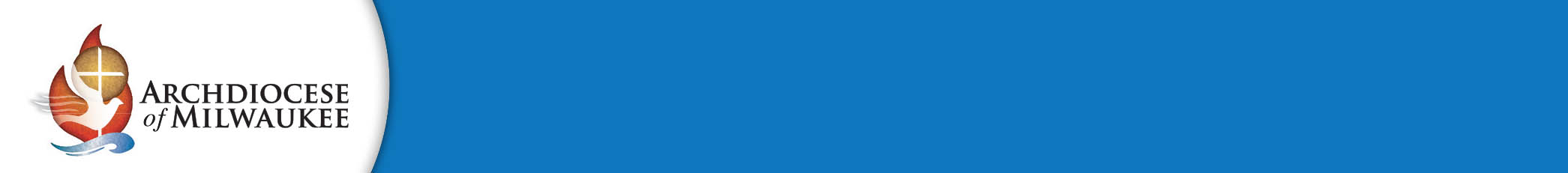 CFS: No one ever told me…
Hmmm – No one ever told me that before
Revenue Recognition
Memorials are typically not restricted
Rent from a priest living in a rectory is considered rental income
Revenue may not be deferred unless there is an allowable reason to do so. E.g., it is proper to defer tuition received in advance of the school year.
Netting
Fundraising income is the only income account that should be reported as net.
Fundraisers that lose money should not be reported as negative income, but as expenses.
All other income should be reported as gross.
Reimbursements
Reimbursements are to be shown as a credit to the account originally charged, not revenue. E.g. insurance proceeds, shared ministry expenses.
If it is unrealistic to credit individual accounts, parishes may use account 4770 – Shared Expense Reimbursement.
8/10/2022
24
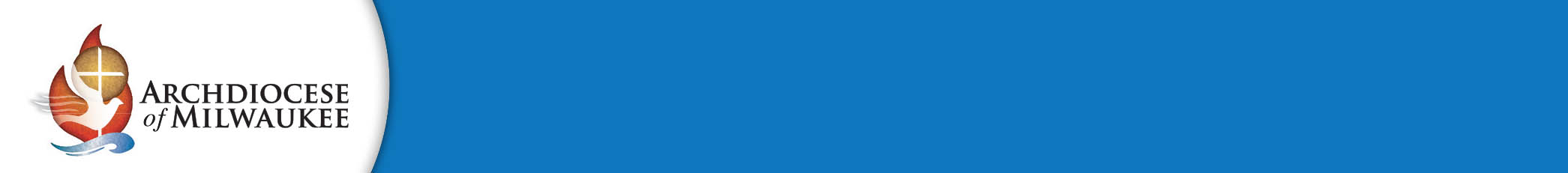 CFS: Avoiding Common Pitfalls
Avoiding CFS Pitfalls
See handout
Excel tips
8/10/2022
25
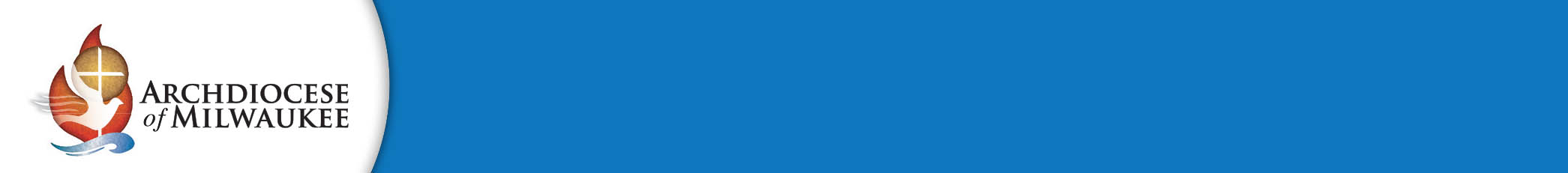 QUESTIONS?
Up Next: Annual Reports to Parishioners
8/10/2022
26
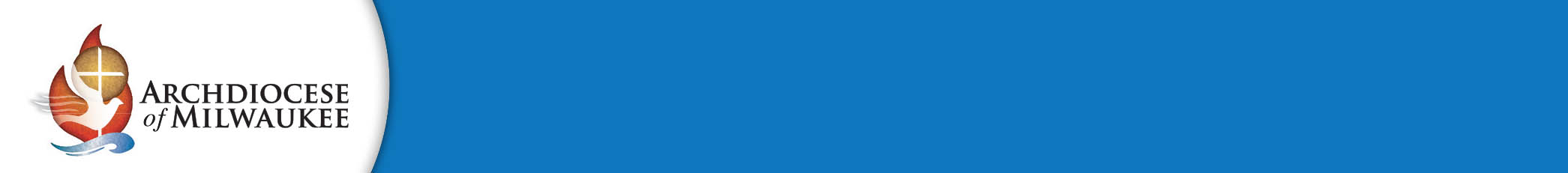 The Parish Annual Report

Katie Esterle & Denise Montpas
Parish & School Financial Consulting
Archdiocese of Milwaukee
8/10/2022
27
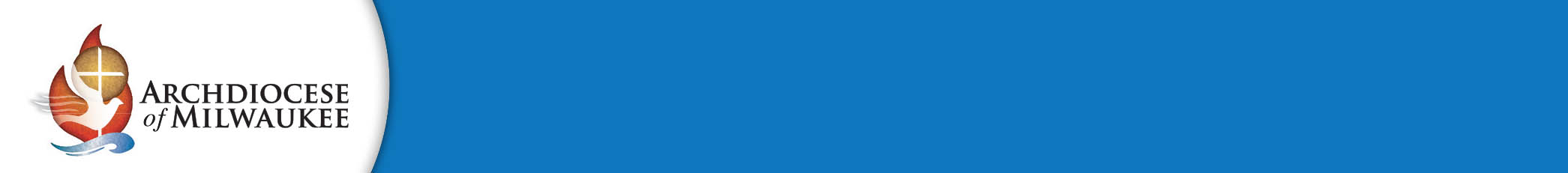 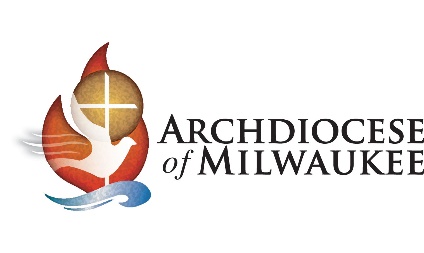 Annual Reports
Annual Reports
What?
Why?
Who?
When?
Where?
How?
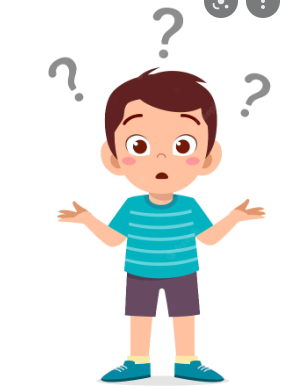 8/10/2022
28
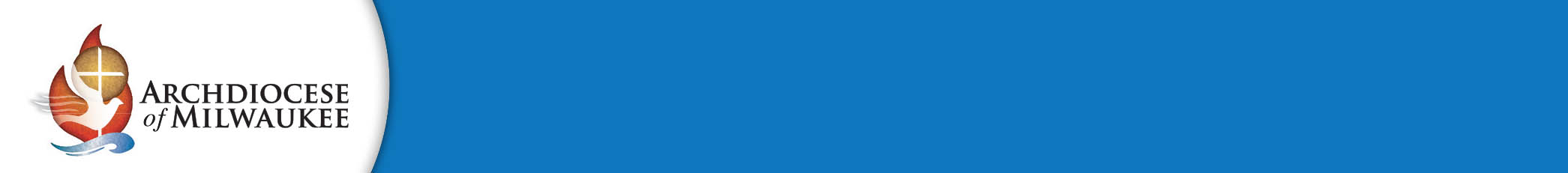 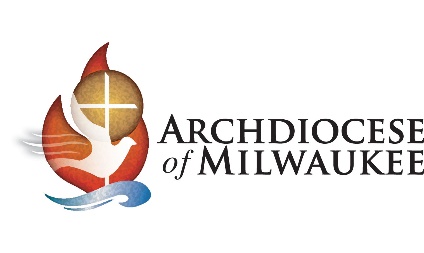 Annual Reports – What?
What is an Annual Report?
It is a published document that tells parishioners (and the greater community) what went on at the parish during the past year
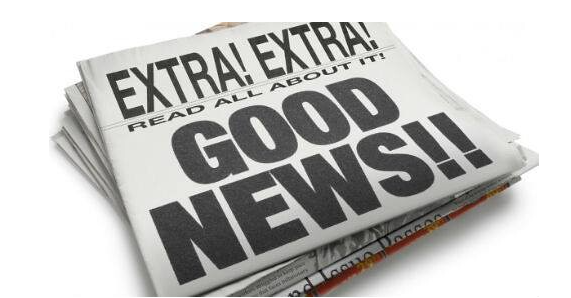 8/10/2022
29
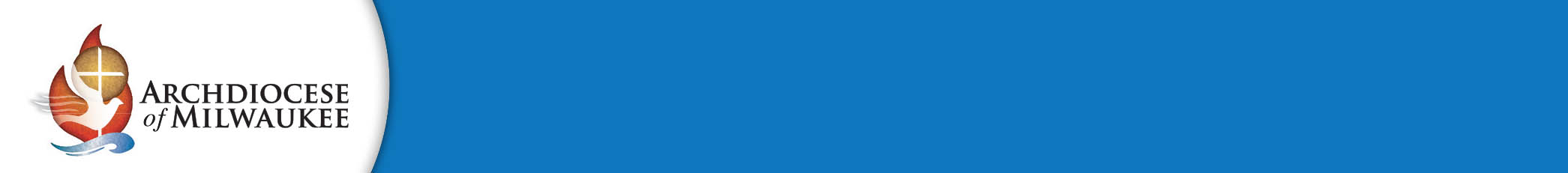 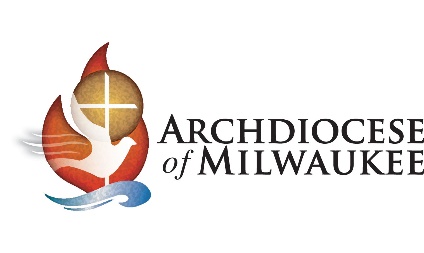 Annual Reports – What?
What is in the Annual Report?

The report is made up of at least two components:
Pastoral Report
Financial Report
8/10/2022
30
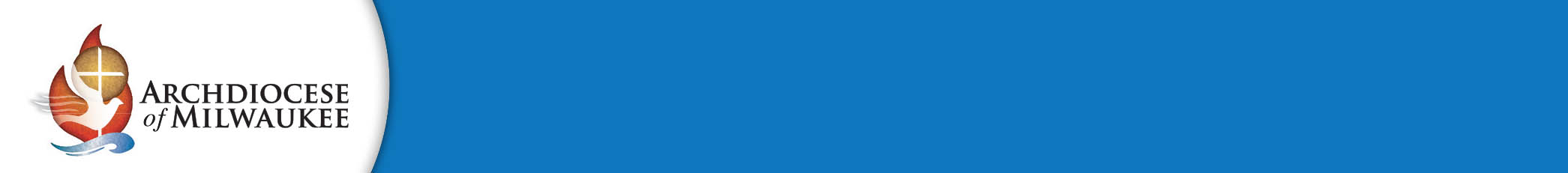 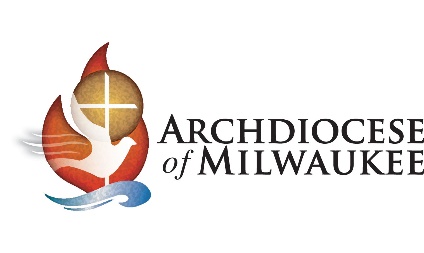 Annual Reports – What?
What is in the Pastoral section of the Report?
“At a Glance” section :# of Parishioners, # of households, # of sacraments, other interesting information
Religious Education and School 
Human Concerns and Outreach
Prayer and Worship
Buildings and Grounds
8/10/2022
31
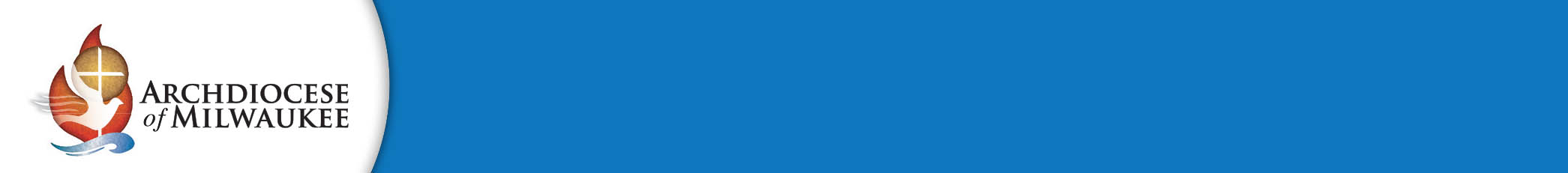 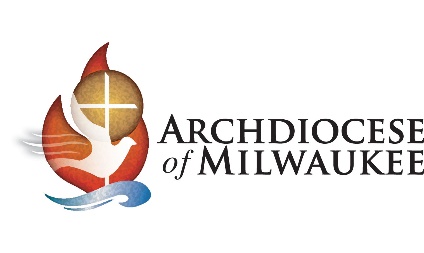 Annual Reports – What?
What is in the Financial section of the Report?
A narrative about the financials, with notes of gratitude to parishioners for their donations
Balance Sheet
P&L
Restricted Fund Reports
Endowment
Cemetery
Capital Campaign
*Reminder, all restricted funds should have written policy
8/10/2022
32
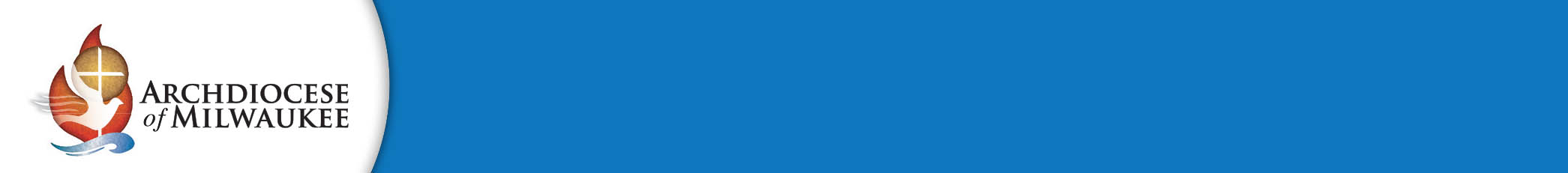 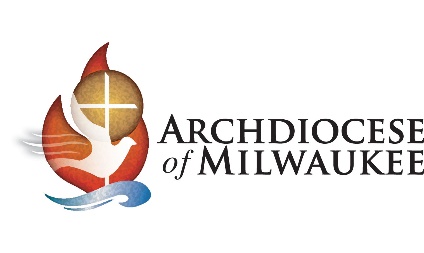 Annual Reports – Why?
Why should your parish publish an Annual Report?
Effective communication plays a vital role in the parish’s success – both financially and ministerially
The more parishioners know, the more likely they are to be active parishioners
Transparency builds Trust
This is an opportunity to thank our parishioners and share with them the impact of their giving at the parish and the greater community
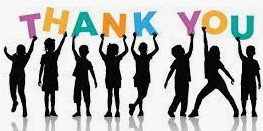 8/10/2022
33
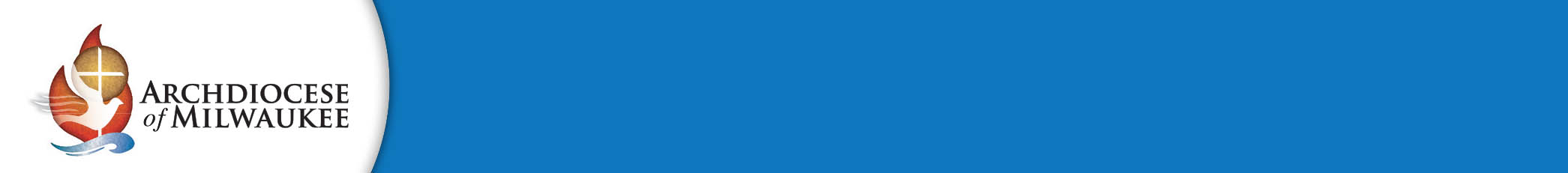 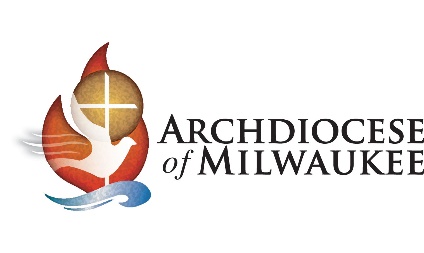 Annual Reports – Who?
Who receives the Annual Report?
EVERYONE – we want to share the good news!

Who works on the Annual Report?
EVERYONE (kind of). This varies widely by parish.
8/10/2022
34
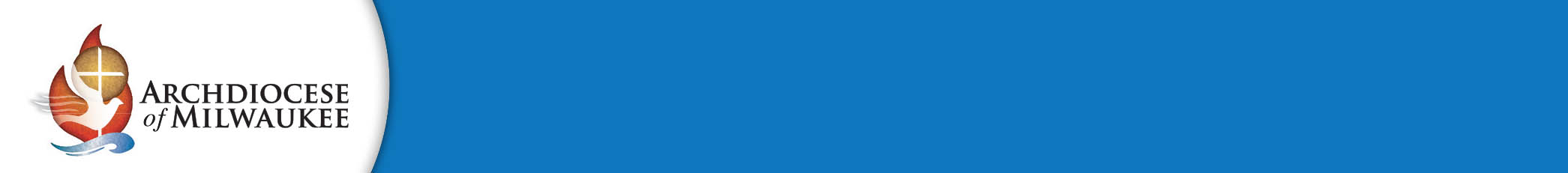 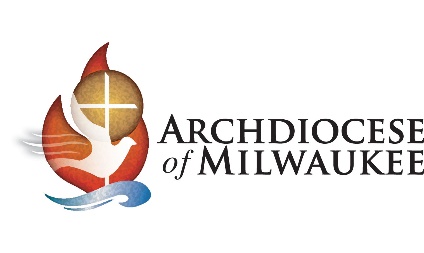 Annual Reports – Where/How/When?
Where, How and When is the Annual Report given to parishioners?
(Note – This question does not say, “Where/How/When is the Annual Report given to Donors.”)

The best practice is that the report is mailed to all parishioners

Many parishes make it available online and share the link through various communications

It should be sent after the completion of the fiscal year – most often in August, September or October
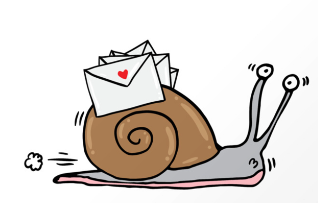 8/10/2022
35
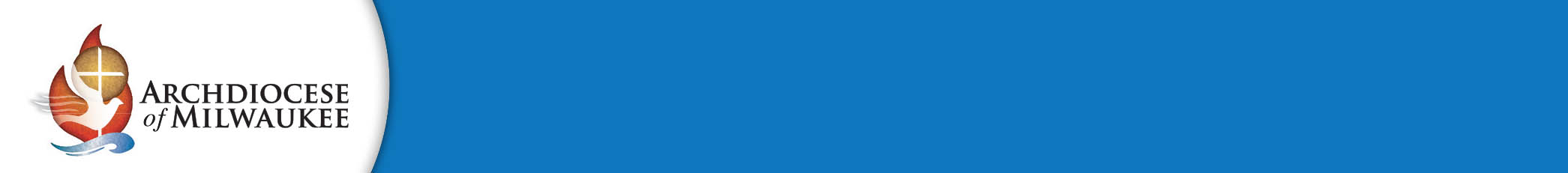 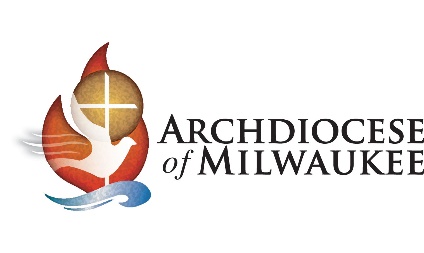 Annual Reports  - Examples
Lumen Christi, Mequon
St. Mary, Hales Corners
Holy Apostles, New Berlin
St. Patrick, Whitewater
St. Paul, Genesee
8/10/2022
36
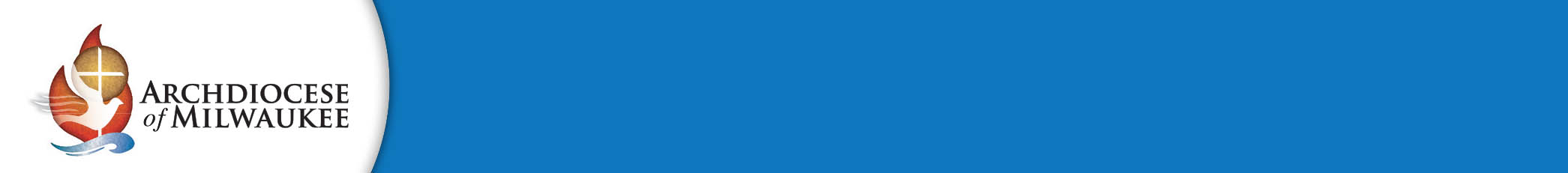 QUESTIONS?
Up Next: Human Resources and the Law
8/10/2022
37
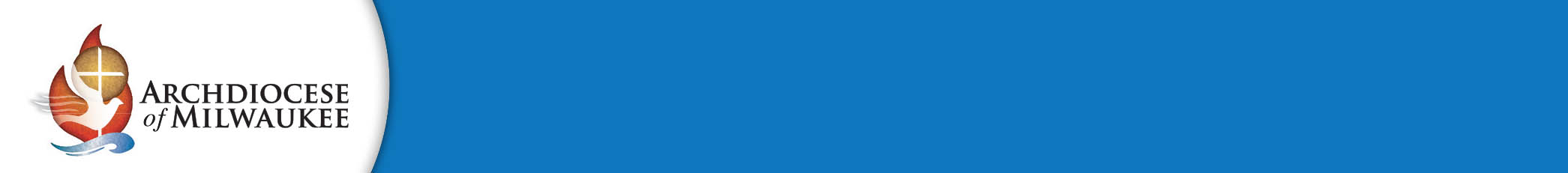 HR: A Look at Human Resources and the Law

Jenny Moyer
Parish & School Human Resources
Archdiocese of Milwaukee
8/10/2022
38
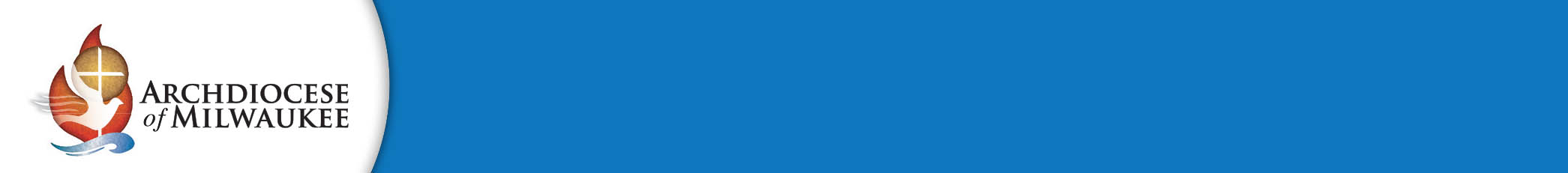 Human Resources Update
8/10/2022
39
[Speaker Notes: If we treat everyone this way, we can avoid most problems. 



Employers also are prohibited from punishing employees for exercising other rights assured to them. For example, employers can’t retaliate against an employee who asks for a reasonable accommodation of her disability under the Americans with Disabilities Act (ADA) or who applies for medical leave under the Family and Medical Leave Act (FMLA). Employers also must be careful not to retaliate against employees who file Title VII of the Civil Rights Act of 1964 (Title VII) complaints of harassment or discrimination]
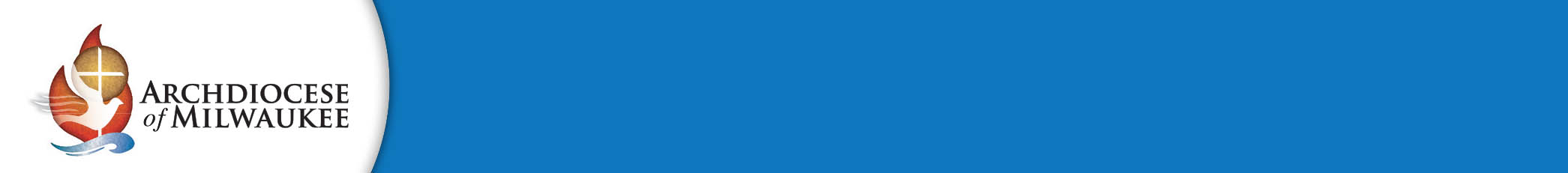 Federal Laws that Affect Employment
8/10/2022
40
[Speaker Notes: ADA – prohibits er from discriminating against applicants & ee w/ disabilities or perceived disabilities & may require  er to provide reasonable accommodation to disabled worker. Will go deeper later

Genetic Information - designed to prohibit the use of genetic information in health insurance and employment.

Pregnancy Discrimination - amended Title VII of the Civil Rights Act of 1964 to "prohibit sex discrimination on the basis of pregnancy." The Act covers discrimination "on the basis of pregnancy, childbirth, or related medical conditions.“

Title VII discriminating against employees on the basis of sex, race, color, national origin, and religion.

ADEA - prohibits discrimination against workers because of their age. Over 40 no top limit.]
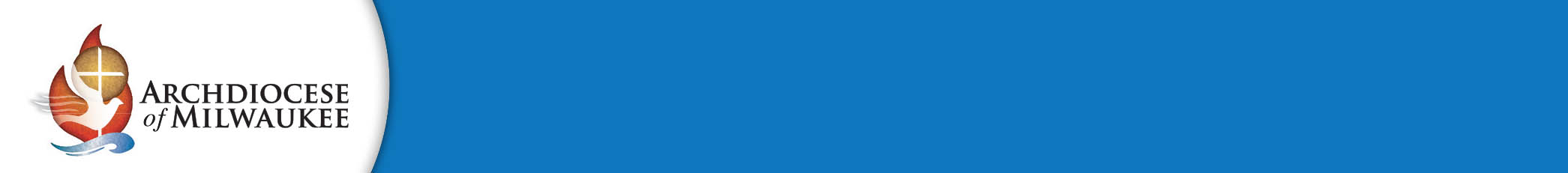 Federal Laws that Affect Employment (cont.)
8/10/2022
41
[Speaker Notes: FMLA - requiring covered employers to provide employees job-protected and unpaid leave for qualified medical and family reasons. Qualified medical and family reasons include: personal or family illness, family military leave, pregnancy, adoption, or the foster care placement of a child. Will dive deeper later. 

Worker Adjustment & Retraining Notification Act - employees to provide 60 calendar-day advance notification of plant closings and mass layoffs of employees. Different than a RIF refer to policy manual for a RIF 100+ ees

Consumer Credit Protection Act - The restrictions on wage garnishment guard employees from discharge by their employers because their wages have been garnished for any one indebtedness. Garnishments etc should not be in personnel file that the supervisor sees. 

Employee Polygraph Protection Act - prevents employers from using polygraph (lie detector) tests, either for pre-employment screening or during the course of employment, with certain exemptions.]
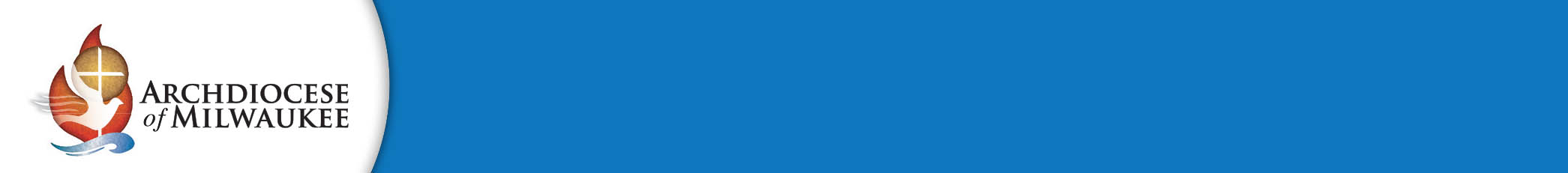 Federal Laws that Affect Employment (cont.)
8/10/2022
42
[Speaker Notes: Fair Credit Reporting Act - regulates the collection of credit information and access to your credit report. It was passed in 1970 to ensure fairness, accuracy and privacy of the personal information contained in the files of the credit reporting agencies. If adverse action is taken, you must notify the employee.

Equal Pay Act of 1963  - look at the job duties, responsibilities, experience, effort… not they can afford it, their spouse works. Up to 300 days in Wisconsin to file an EEOC claim.
Fair Labor Standards Act - minimum wages, requirements for overtime pay and limitations on child labor. Exempt vs non-exempt. Misclassify can result in penalty, back wages, IRS penalties, and potentially civil penalties.

Federal Insurance Contributions Act - a United States federal payroll (or employment) tax[1]imposed on both employees and employers to fund Social Security and Medicare[2]—federal programs that provide benefits for retirees, disabled people, and children of deceased workers. 2022. $147K limit for SS. 6.2 % SS and 1.45 Medicare = 7.65%

Health Insurance Portability & Accountability Act 1996 - allows persons to qualify immediately for comparable health insurance coverage when they change their employment or relationships. Protects their medical security as wel.]
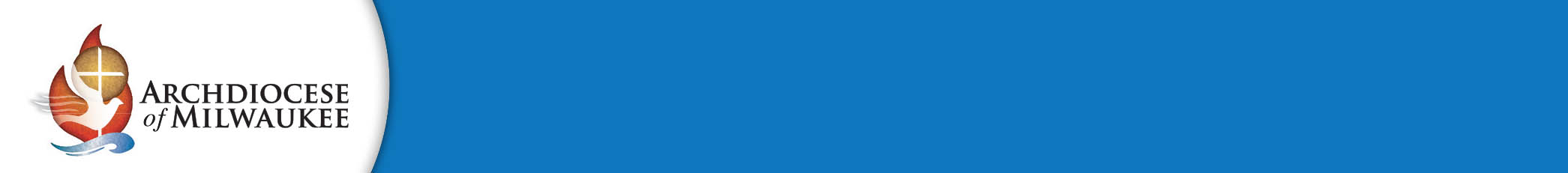 Federal Laws that Affect Employment (cont.)
8/10/2022
43
[Speaker Notes: Immigration Reform & Control Act - enforces that employers can only hire persons who can legally work in the U.S. (citizens and nationals of the U.S. and aliens authorized to work in the U.S). Employers must verify the identity and employment eligibility of anyone to be hired, which includes completing the Employment Eligibility Verification Form (I-9). Work permits, If have an ITIN number can be a 1099. But let’s discuss. Do not misclassify. Call HR!

Occupational Safety & Health Act - employers are responsible for providing a safe and healthful workplace. OSHA's mission is to assure safe and healthful workplaces by setting and enforcing standards, and by providing training, outreach, education and assistance.  CMG great source.  General Duty Clause. If harm to self or others 

Sarbanes-Oxley Act - enacted as a reaction to a number of major corporate and accounting scandals, including Enron and WorldCom. No retaliation on whistle blower. No distraction of concealment of info impeding an investigation

Uniformed Services Employment & Reemployment - protect the civilian employment of non-full-time military personnel in the United States called to active duty.]
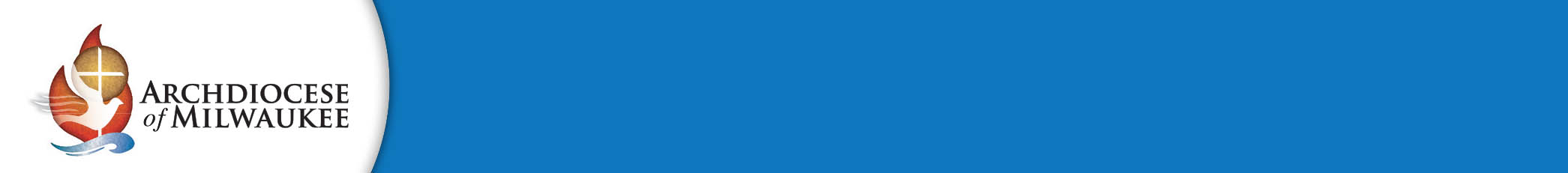 Wisconsin Laws that Affect Employment
8/10/2022
44
[Speaker Notes: Clean Indoor Air Act - Prohibits smoking in enclosed public places and places of employment. 

Concealed Weapons - Employers may prohibit an employee from carrying a concealed weapon or a particular type of concealed weapon.

Direct Deposit - Employers can make participation in a direct deposit pay program a condition of employment if 1) employee is able to collect wages at a bank or facility in Wisconsin, and 2) no charges are required of the employee. If employee must establish an account solely to receive wages, fees for account must be covered by the employer.

Employee Access to Personnel Files - Requires employers to provide current employees (twice a year) with the opportunity to review, copy and dispute contents of their personnel file. Ask in writing come in only what is in ee file. Not supervisor notes , references, interview notes. Only evals, promotion, disciplinary action medical records. 

Fair Employment Law - unlawful for employers to discriminate against employees and applicants because of age, race, creed, color, disability, marital status, sex, national origin, ancestry, arrest record, conviction record, military service, use or nonuse of lawful products off the employer's premises during nonworking hours, or declining to attend a meeting or to participate in any communication about religious matters or political matters.]
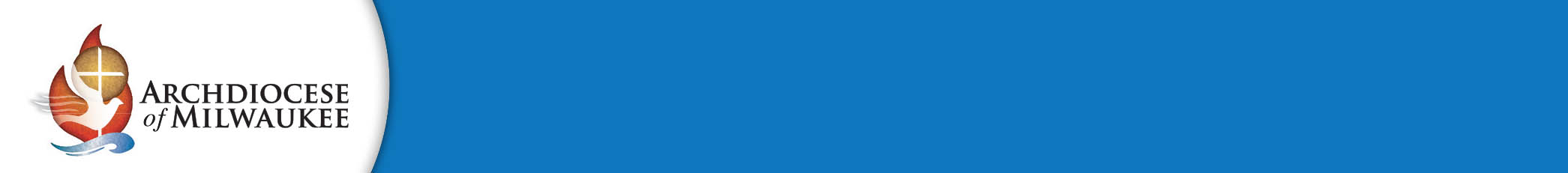 Wisconsin Laws that Affect Employment (cont.)
8/10/2022
45
[Speaker Notes: Genetic Information Bias - No employer may directly or indirectly solicit, require or administer a genetic test to any person as a condition of employment.

Hours of Work and Overtime Law - Requires employers to provide minimum wage and overtime to employees and child labor protection. 

Jury Duty and Court Testimony - Prohibits employers from discharging, taking disciplinary action, or discriminating with regard to seniority or pay advancement against an employee because the employee takes a leave of absence due to jury duty. Employers may not discharge an employee if subpoenaed to testify in court in a criminal or juvenile justice case.

Meal and Rest Breaks - Requires employers to provide minimum 30 minute meal period for employees under age 18 who are working at least a six hour shift. Employers are not required to provide rest periods, coffee breaks or meal periods for workers age 18 or older, but the employer must pay for meal periods of less than 30 minutes or when work is required.

True or false, you must provide breaks and lunch to employees. False
Only under 18 working at least 6 hours.]
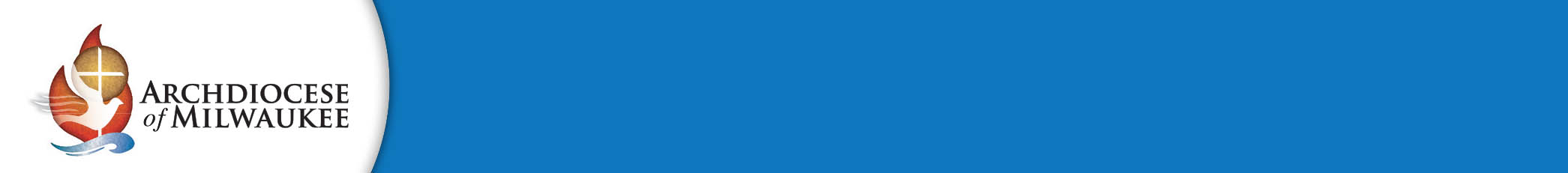 Wisconsin Laws that Affect Employment (cont.)
8/10/2022
46
[Speaker Notes: Minor Work Hours - Requires employers hiring minors to adhere to hours of work restrictions established under the federal Fair Labor Standards Act. 

New Hire Reporting - Requires employers to report new hires to the State Directory of New Hires within 20 days after the employee starts work for the purpose of collecting child support payments. Employers must also report employees who are rehired after an unpaid interval of more than 90 days.

Payment of Terminated Employee Wages - Requires employers to pay terminated employees in full by the employee's next regular pay date. If termination is due to an employer’s merging, liquidating or disposing of the business, or relocating the business, employees’ final pay is due within 24 hours of termination. Quit – 30 days on regular schedule

Right-to-Know - Requires employers to let employee know what toxic substances might be encountered on the job. 

Voting Leave - Employers must provide employees with up to three consecutive hours off between the opening and closing of the polls in which to vote. Doesn’t guarantee paid time. Can deduct the time gone from pay for non-exempt or is in handbook will do this for exempt]
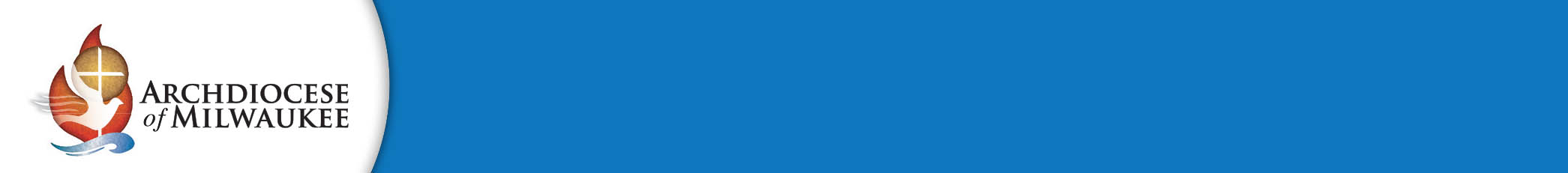 Wisconsin Laws that Affect Employment (cont.)
8/10/2022
47
[Speaker Notes: Wage Deductions - Prohibits employers from making pay deductions for loss, theft, damage, or faulty workmanship without the written authorization of the employee unless employer has a legal judgment against the employee or the employer and employee representative agree the loss was due to employee negligence.

Workers Compensation - Provides benefits (i.e. care, treatment and wage continuation) to workers resulting from workplace illnesses or injuries.

Bone Marrow and Organ Donation Leave - Requires employers to allow employees up to six weeks of job protected, unpaid leave in a 12-month period to donate bone marrow and organs.

Family Medical Leave (WFMLA) - Requires employers to allow employees up to two weeks of unpaid leave for an employee's own health problems or to care for a family member with a serious health condition. Requires employers to provide unpaid leave up to six weeks for birth or adoption of a child. Some provisions also extend to domestic partners. Employees must have worked at least 1000 hours for 52 consecutive weeks. Requires "Wisconsin Family and Medical Leave Act" poster.]
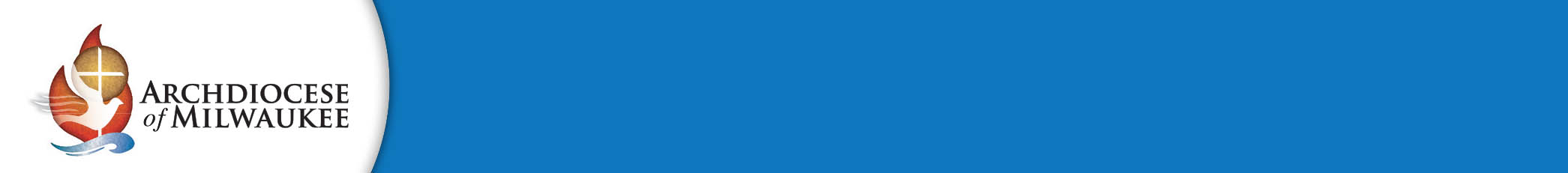 Agencies that govern the workplace
Equal Employment Opportunity Commission (EEOC)
Department of Labor (DOL) 
Occupational Safety & Health Administration (OSHA)
Wisconsin Equal Rights Division (WERD) 
Wisconsin Department of Workforce Development (DWD)
8/10/2022
48
[Speaker Notes: These are the agencies that police these laws. If you get a claim, call Human Resources. We will get Molly and Aggie involved as well. 
Don’t go it alone! Do it right from the beginning.
EEOC  Did you know employees have 180s and up to 300 days in Wisconsin past employment to file a claim?
Title VII
Pregnancy Discrimination Act
Equal Pay Act
Age Discrimination 
American Disabilities
Retaliation
Department of Labor (DOL)2 years for non-willful mistreatment. 3 years willful
OSHA
Wage and Hour (WHD)
Employee Benefits
Wisconsin Equal Rights Division (WERD) this pushes eeoc to 300
Discrimination /Harassment  
Occupational Safety & Health Administration (OSHA) 30-180 days
Health & Safety 
Wisconsin Department of Workforce Development (DWD)
Unemployment Division
Wage & Hour/Labor Standards Violation
Worker related injuries & illness]
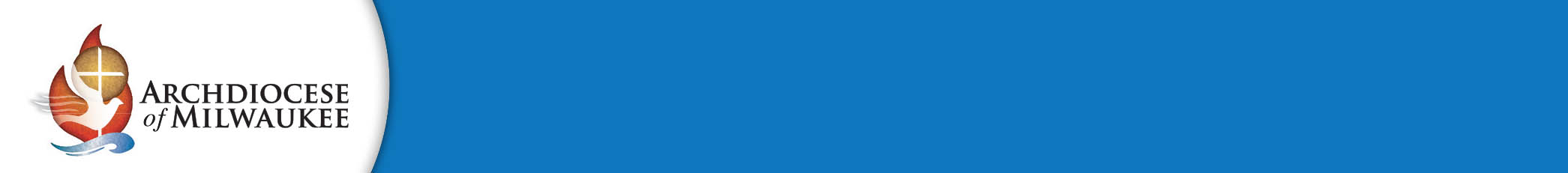 What does this have to do with my School/Parish?
Negligent Hiring – Employers who hire workers they knew, or with reasonable diligence should have known, were unsuitable.

Adverse Employment Action – Actions taken by the employer that have a negative impact on terms or conditions of an individual’s employment.  

Disparate Treatment – Different & unfavorable treatment built on membership in a protected class.
8/10/2022
49
[Speaker Notes: Add updates in here from 2/22

What will claims look like? 

Background check – assault… 

Adverse action. Diminished responsibilities after claiming harassment. No other reason.

Employers also are prohibited from punishing employees for exercising other rights assured to them. For example, employers can’t retaliate against an employee who asks for a reasonable accommodation of her disability under the Americans with Disabilities Act (ADA) or who applies for medical leave under the Family and Medical Leave Act (FMLA). Employers also must be careful not to retaliate against employees who file Title VII of the Civil Rights Act of 1964 (Title VII) complaints of harassment or discrimination.]
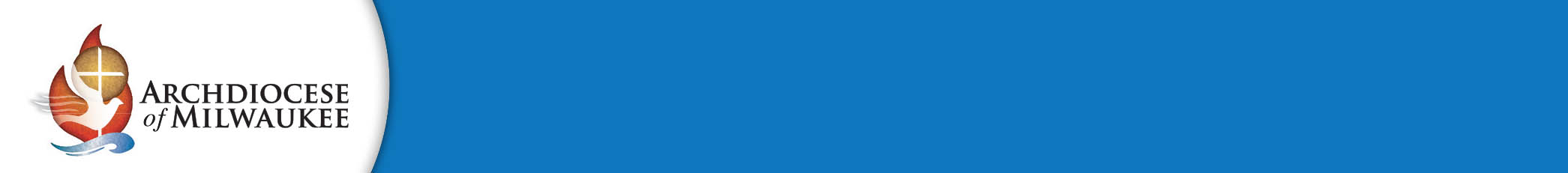 What does this have to do with my School/Parish?
Retaliation – Employer taking adverse employment action against an individual for filing a complaint against the law(s).

Harassment vs Hostile Work Environment vs Job Expectation
8/10/2022
50
[Speaker Notes: EEOC filed 59 lawsuits in September 2021 alone!
Fiscal year 2021 Agency financial report 
$484million in recovery for workers
26 systemic lawsuits (pattern or practice of discrimination)
Over 340 systemic investigations on the merit]
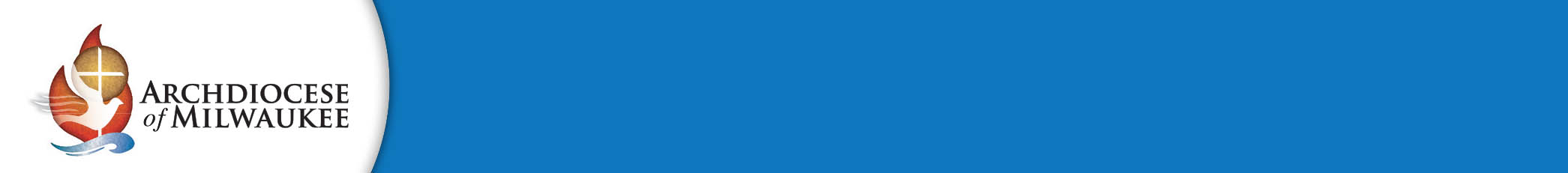 Harassment
Hostile work environment is ongoing, pervasive, or severe behavior.
Sexual harassment is unwelcomed conduct of a sexual nature, and it is looked at from the viewpoint of the victim.
Can cross the line when it is unwelcomed & not reciprocated.
Victim can be intended person or third party 
        observer.
8/10/2022
51
[Speaker Notes: Can I put in the video clip from CMG? Or here is a breakout on a few scenarios

Hostile Work Environment – Offensive, intimidating, or oppressive atmosphere. Or a single event that is egregious. Can result in immediate disciplinary action

Is a manager who yells creating a hostile work environment? Swearing jokes about a race, national origin…]
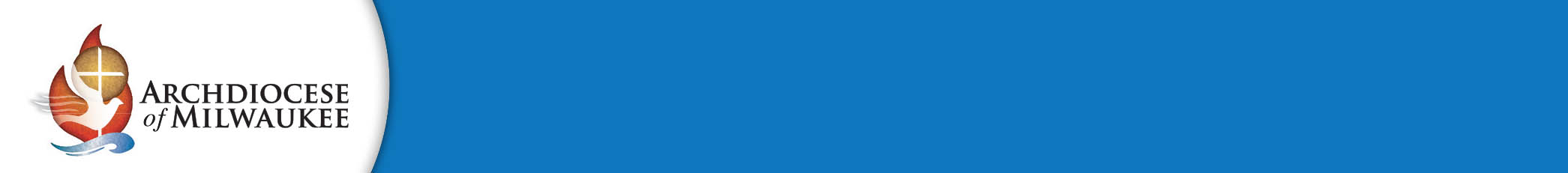 Harassment
Victimizer can be: supervisor, manager, co-worker, outsider
Employer must act:
Educate & share policy.
If complaint respond promptly, thoroughly, objectively, & completely.
Take effective & appropriate action.
8/10/2022
52
[Speaker Notes: Scenario of harassment. Director asks out a co-worker. She is flattered, but declines. Has a boyfriend. Not harassment
However, if he asks again for a drink. Again she says no. A few days later, he show up with tickets for an event. She says no. He says why do you want to be such a jerk? CMG training great videos.

Hostile Work Environment – Offensive, intimidating, or oppressive atmosphere.


Employer must act reasonably to protect their employee from harassment regardless of the source:
Educate prevention & share policy.
If complaint respond promptly – prompt, thorough, objective, & complete.
If illegal harassment did occur, take effective & appropriate action to make it stop.]
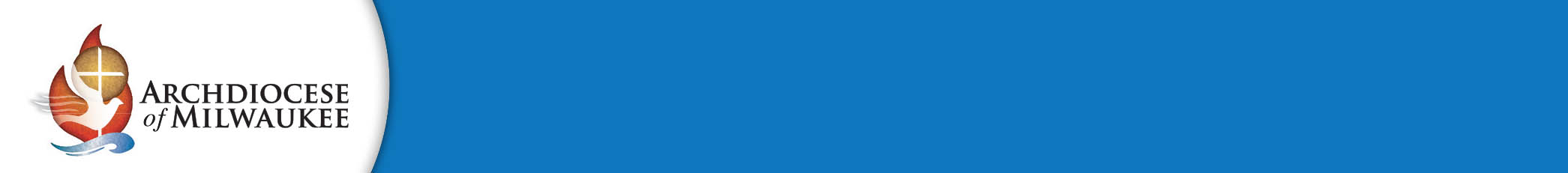 Leave in Wisconsin
Vacation
Holiday
Snow/Severe Weather
Court Appearance and Jury Duty
Bereavement
Sick
Maternity (Medically Necessary & Maternity/Paternity Leave)
Personal Leave (Paid and Unpaid)
Military Leave
Family Medical Leave (Wisconsin & Federal)
8/10/2022
53
[Speaker Notes: First place to look is handbook and policy manual.

Cover all of these in your handbook]
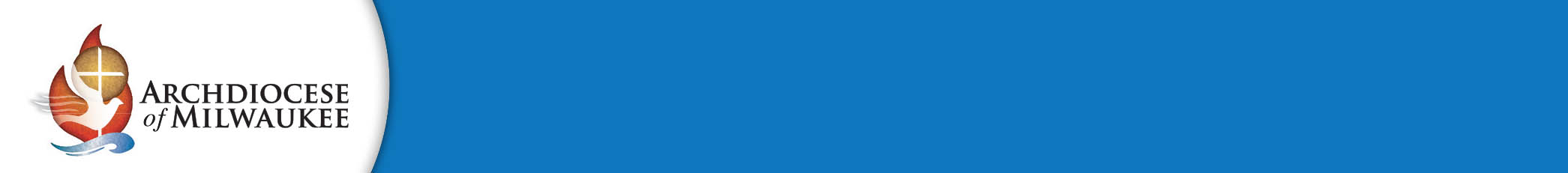 Leave in Wisconsin
Where is the first place to look when determining what to do regarding a Leave of Absence?
8/10/2022
54
[Speaker Notes: Details regarding a leave:
Have a process? 
Who do you contact do you if you would like off?
Are there forms? 
What will happen to your benefits?
What is the return process?!
What have you done in the past? Are you setting a precedent?]
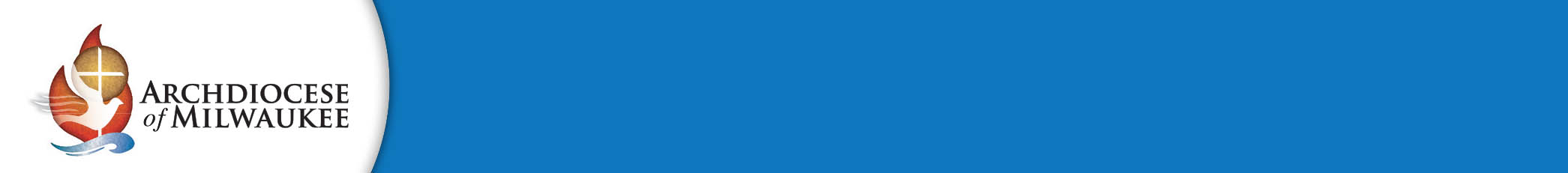 Leave in Wisconsin
The employee must request a leave in writing
For a medical leave, obtain a physician statement
Take in the information and determine your decision.
8/10/2022
55
[Speaker Notes: Look in your parish and schools policy Manual and Look in your handbook!

Don’t automatically offer it. The handbook, past precedent are key]
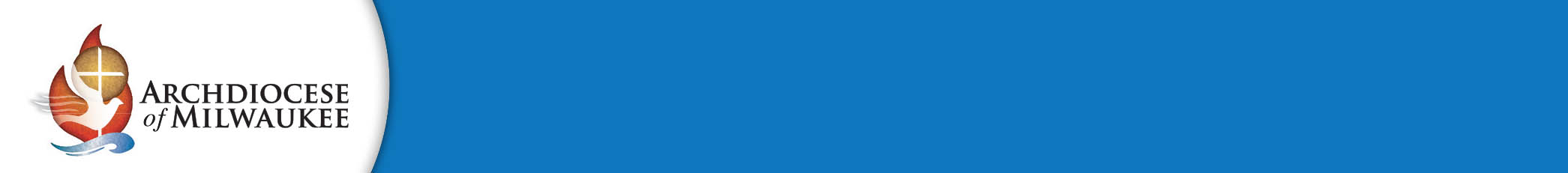 FMLA – Federal and Wisconsin
Federal Leave
Wisconsin Leave
Communicate
Communicate
Communicate
8/10/2022
56
[Speaker Notes: No matter what the leave talk with the employee. 
Different levels of communication will be necessary

Concerned about what you can and cannot say? 
Call HR]
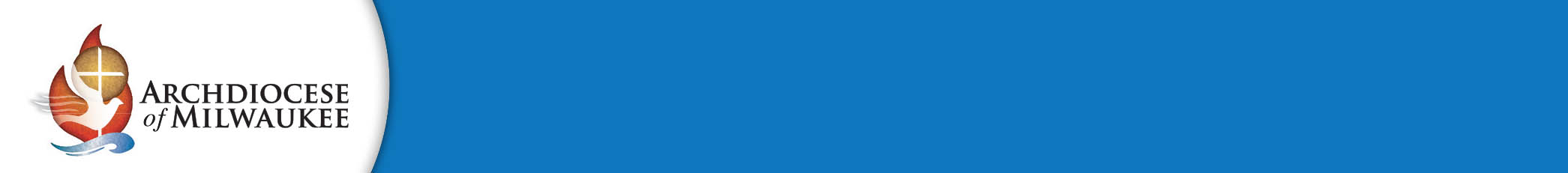 FMLA – Federal and Wisconsin
Is the Employer (er) Covered?

Federal = 50 or > employees in at least 20 weeks or private elementary or secondary schoolWI = 50 or > permanent employees at least 6 of the preceding 12 calendar months
8/10/2022
57
[Speaker Notes: Once your employee told you that s/he has a problem, begin the process and paperwork. 

How many are required to follow this?  See spark note




If employer is not required to comply with FML; don’t list in handbook unless you want to give the benefit.
If you list in handbook, the employer MUST follow the regulation to a T.  
There are spark notes and forms. 

Once your employee told you that s/he has a problem, begin the process and paperwork. 


How many are required to follow this?  See spark note]
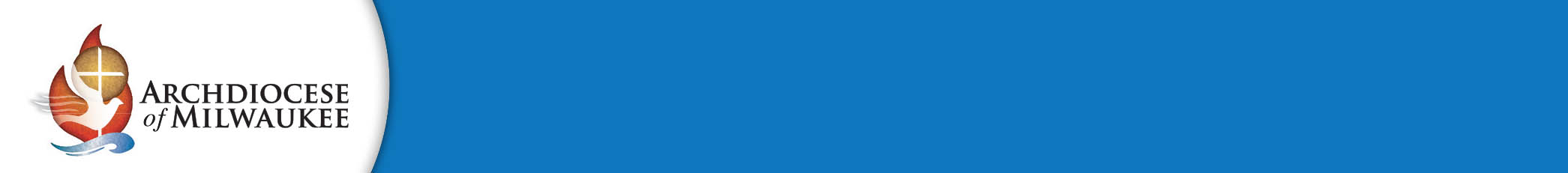 FMLA – Federal and Wisconsin
Is the Employee (ee) Eligible?

Federal = EE employed for 12 months AND worked for 1250 hours in preceding 12 months 
AND 
50 or > employees within 75 miles.

WI = worked at least 1000 hours in preceding 52 weeks AND for at least 52 consecutive weeks.
8/10/2022
58
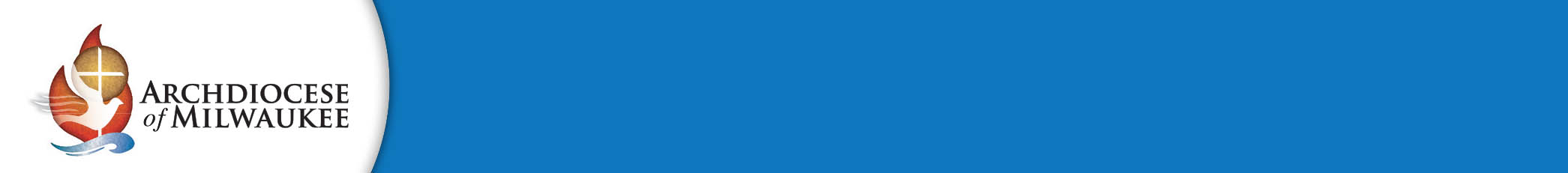 FMLA – Type and Amount of Leave
Federal Leave
Wisconsin Leave
8/10/2022
59
[Speaker Notes: Federal Leave
Wisconsin Leave
12 weeks in a 12 month period for birth or placement of a child for adoption or foster care
Within a calendar year, 6 weeks of leave for the birth or placement of adoption of a child (which must begin within 16 weeks before or after the event.
12 weeks in a 12 month period for care for a spouse, child or parent (no parent-in-law) with a serious health condition, or for an employee’s own serious health condition
2 weeks to care for seriously ill child, spouse, parent, parent-in-law, and for employee’s own serious health condition.
26 weeks in 12 month period for care of service member
No military caregiver provision.
Look at spark notes]
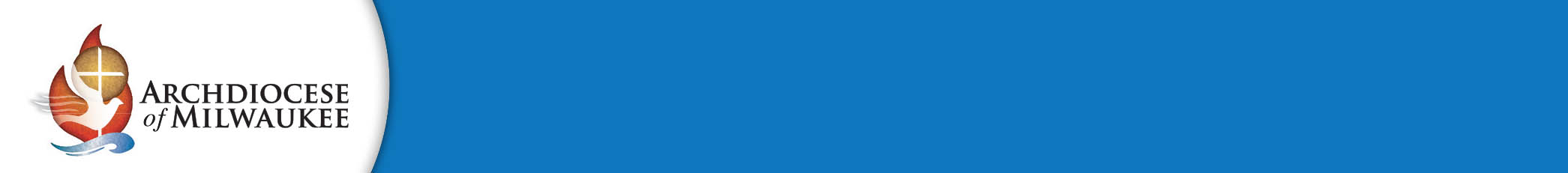 FMLA – Federal and Wisconsin
Federal Leave
Wisconsin Leave
8/10/2022
60
[Speaker Notes: Refer to the spark note and the forms 

Will discuss individually with parishes if this comes up. 
Main thing is have handbook state if must use sick and or vacation time simultaneously]
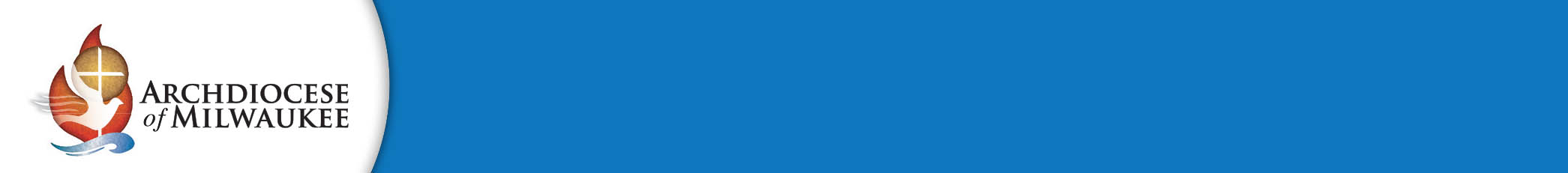 Health Insurance while on Leave
Federal Leave
Wisconsin Leave
An employee on St. Raphael Health Plan will maintain coverage of health insurance for the 12 weeks while out on leave, paying their portion of the premiums. 

If the employee has not returned to work after the 12 weeks of leave, continuation of coverage must be offered to the employee via Insurance Continuation.  

NOTE: If a location is not subject to FMLA, then continuation would begin the first of the month once all sick and vacation time is exhausted.
8/10/2022
61
[Speaker Notes: Your handbook `must state that you are following FMLA or that you will continue benefits. However, it is considered not active with St Raphael. 
Call HR for assistance.]
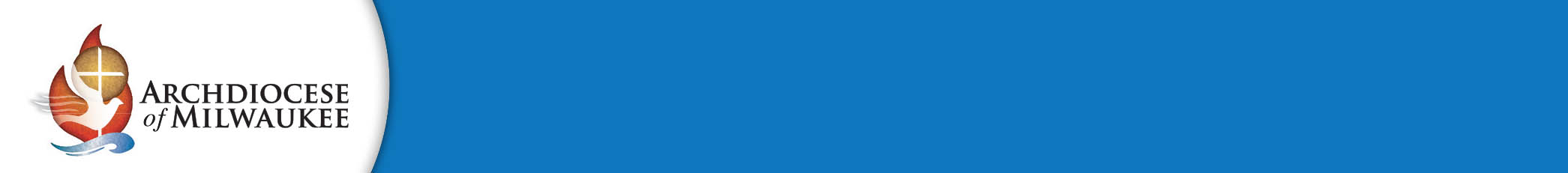 Americans with Disabilities Act
Federal Leave
Wisconsin Leave
Disability – mental or physical impairment that substantially limits a major life activity.
Unlike FMLA (which is ee entitlement), the ADA provides RIGHTS to employees.
Protection from discrimination, e.g, hiring, employment.
Reasonable accommodation
8/10/2022
62
[Speaker Notes: Een if not FMLA….. 15 ees kicks in right away
What is a reasonable accommodation?
Generally, any change in the work environment or in the way things are customarily done that enables an individual with a disability to enjoy equal employment opportunities
Including:
Modifications to existing leave policies
Leave of absence, even if:
The er does not offer leave as an employee benefit
The ee is not eligible for leave under the employer’s policy; or
The ee has exhausted the leave the er provides as a benefit (including leave exhausted under a wc program, or the FML]
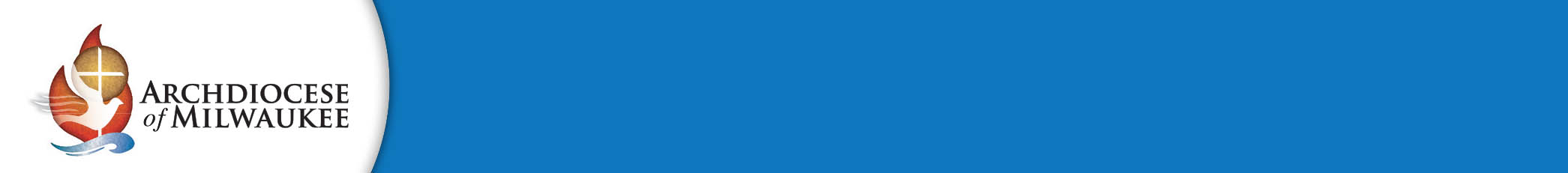 Americans with Disabilities Act
ADA Reasonable Accommodation is…Federal Leave
Wisconsin Leave
Any change in the work environment or in the way things are customarily done that enables an individual with a disability to enjoy equal employment opportunities.“
May include:
Modifications to existing leave policies.
Leave of absence, even if:
The er does not offer leave as an ee benefit;
The ee is not eligible for leave under the employer's policy; or
The ee has exhausted the leave the er provides.
8/10/2022
63
[Speaker Notes: Refer to the spark note and the forms 
How many are required to follow this?  See spark not]
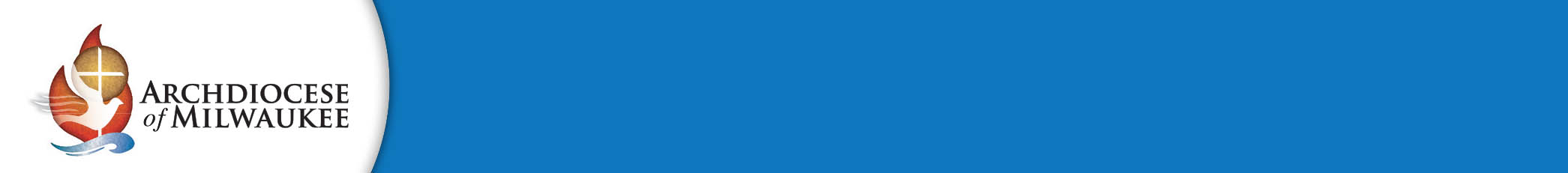 Americans with Disabilities Act
What must an employer do after receiving a request for reasonable accommodation? Wisconsin Leave
Interactive Process
Obtain relevant information to determine the feasibility of providing the leave as a reasonable accommodation.
Specific reason – info from health care provide may assist the employer
Block of time or intermittent
When the need for leave will end.
8/10/2022
64
[Speaker Notes: Refer to the spark note and the forms 
How many are required to follow this?  See spark not]
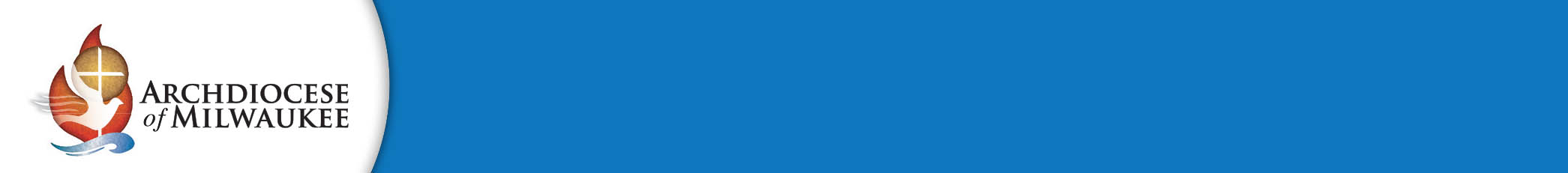 Americans with Disabilities Act
Is an employer required to provide the reasonable accommodation that the individual wants Leave
Wisconsin Leave
Undue hardship - an "action requiring significant difficulty or expense" when considered in light of a number of factors, e.g., unduly extensive, substantial, or disruptive.
ER may offer alternative suggestions and discuss their effectiveness in removing the workplace barrier that is impeding the individual with a disability.
If there are two possible reasonable accommodations, and one costs more or is more burdensome than the other, the employer may choose the less expensive or burdensome accommodation as long as it is effective.
An employer must assess on a case-by-case basis
8/10/2022
65
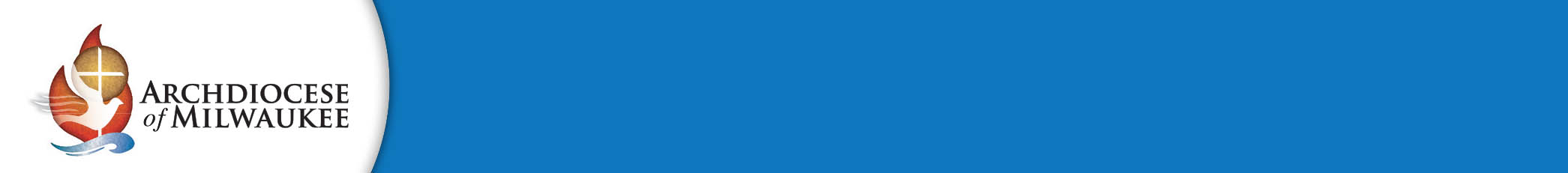 FMLA/ADA in re: Light Duty
FMLA:
– ER cannot require an ee to work a light-duty job rather than take FML leave

ADA:
Light-duty may be a reasonable accommodation.
The employer is not required to create a job.
8/10/2022
66
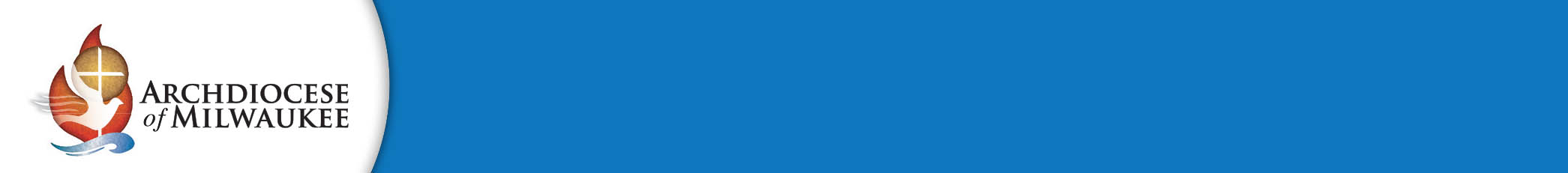 FMLA/ADA – Return to Work
FMLA – EE is entitled to reinstatement in same or equivalent position.
ADA:
EE may be entitled to reinstatement if qualified to perform essential functions.
ER must consider reassignments to vacant positions.
8/10/2022
67
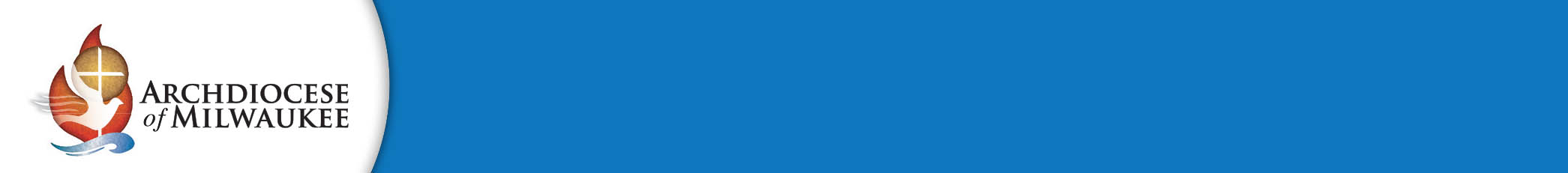 FMLA/ADA – Return to Work
FMLA – 12 weeks; assuming continuing eligibility it refreshes each year.
ADA:
Absent undue hardship, leave may be a reasonable accommodation.
But, how much is reasonable?
8/10/2022
68
[Speaker Notes: Refer to Spark Notes
Mention these are different that Worker’s Compensation. Then light duty would make sense]
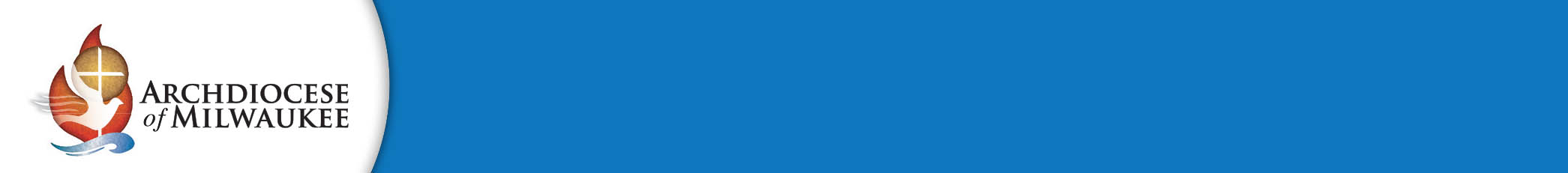 FMLA/ADA – Did you know?
Employer policies that require employees on extended leave to be 100% healed or able to work without restrictions……
may deny some employees reasonable accommodations that would enable them to return to work.
8/10/2022
69
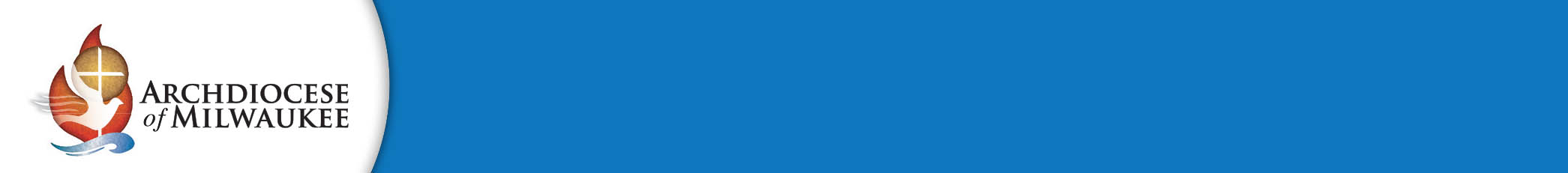 Is this lawful or unlawful?
An employer provides four days of paid sick leave each year.
An employee who has not used any sick leave this year requests to use three days of paid sick due to major depression.
The employee's supervisor says that she must provide a note from a psychiatrist if she wants the leave. 
The employer's sick leave policy does not require any documentation, and requests for sick leave are routinely granted based on an employee's statement that he or she needs leave.
8/10/2022
70
[Speaker Notes: An employer provides four days of paid sick leave each year to all employees and does not set any conditions for its use. An employee who has not used any sick leave this year requests to use three days of paid sick leave because of symptoms she is experiencing due to major depression which, she says, has flared up due to several particularly stressful months at work. The employee's supervisor says that she must provide a note from a psychiatrist if she wants the leave because "otherwise everybody who's having a little stress at work is going to tell me they are depressed and want time off." The employer's sick leave policy does not require any documentation, and requests for sick leave are routinely granted based on an employee's statement that he or she needs leave. 

Bottom line - The supervisor's action violates the ADA because the employee is being subjected to different conditions for use of sick leave than employees without her disability.]
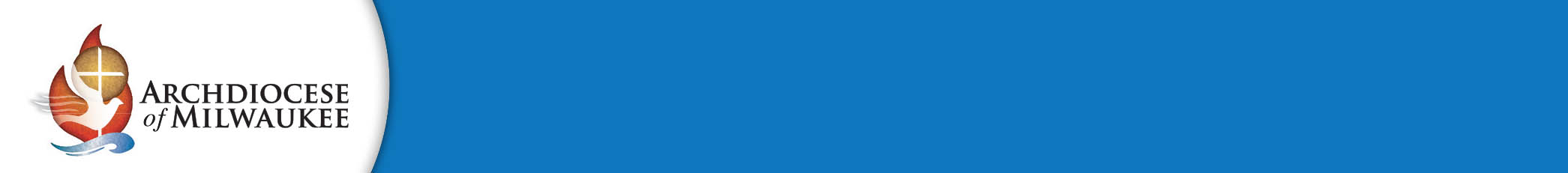 Is this lawful or unlawful?
Policy:  All employees must provide a doctor's note or other documentation to substantiate the need for leave for over 3 days.
Situation: An employee with a disability asks to take six days of paid sick leave. 
The employee must provide the requested documentation.  

Yes or No?
8/10/2022
71
[Speaker Notes: Policy: Employers are entitled to have policies that require all employees to provide a doctor's note or other documentation to substantiate the need for leave.
An employee with a disability asks to take six days of paid sick leave. The employer has a policy requiring a doctor's note for any sick leave over three days that explains why leave is needed. The employee must provide the requested documentation.  

Yes or No?
Bottomline - Yes]
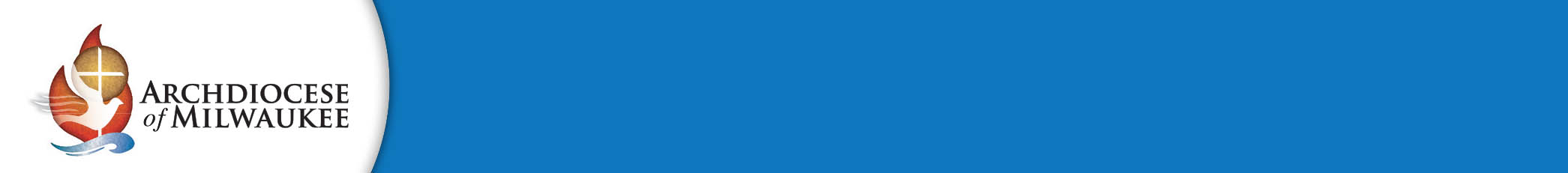 Did you know?
An employer's leave policy does not cover employees until they have worked for 6 months. 
Situation: An employee who has worked for only three months requires four weeks of leave for treatment for a disability. 
Although the employee is ineligible for leave under the employer's leave policy, the employer must provide unpaid leave as a reasonable accommodation unless it can show that providing the unpaid leave would cause undue hardship.
8/10/2022
72
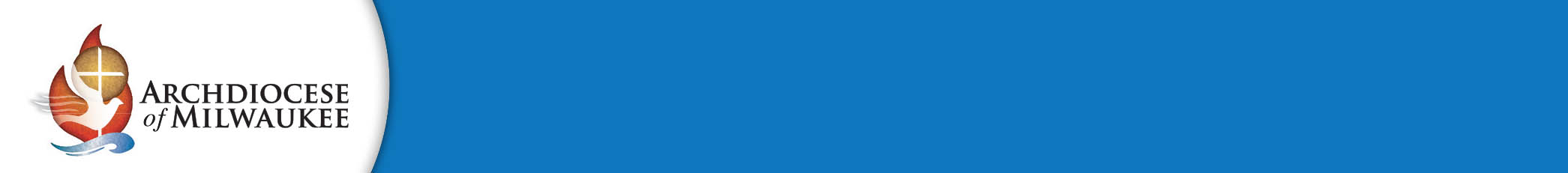 Where do I begin?
Know where to look!!!
Parish and Schools Policy Manual
Employee Handbook
Contact Parish and Schools Human Resources
8/10/2022
73
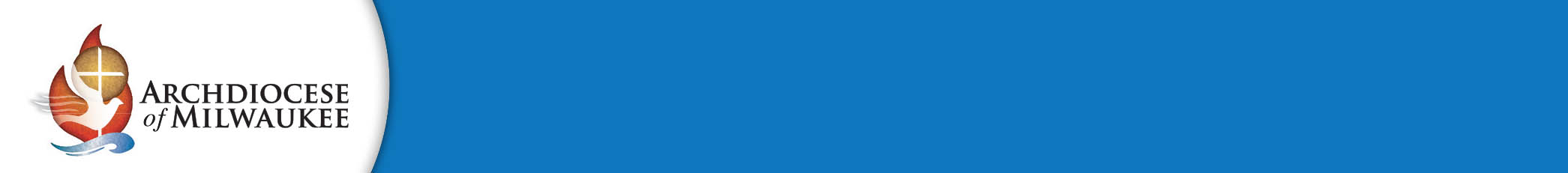 Other items to discuss
Do you have a personnel committee? 
Valuable source of advice and consult
Resource ensuring competent review of HR issues
Resource to staff for concerns and needs
Do you have your required employment posters displayed?
8/10/2022
74
[Speaker Notes: Hand out personnel committee spark note]
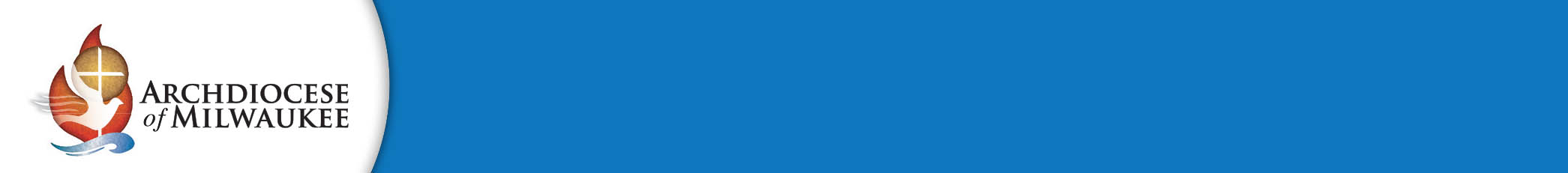 Other items to discuss
Back by popular demand

The Archdiocese Salary Survey! 
You can prepare by gathering employee data including years of experience in the field, years of service with your parish/school, number of hours worked in a week, number of weeks worked in a year, and salary.  

Look for more information this fall!
8/10/2022
75
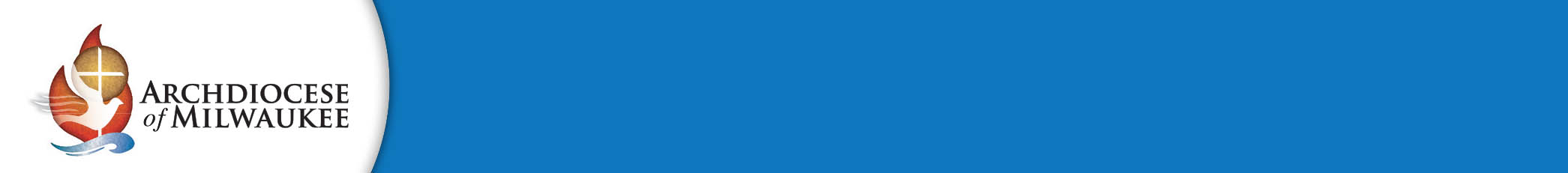 QUESTIONS?

Jenny Moyer
414-769-3370
Moyerj@archmil.org
Up Next: Lunch
8/10/2022
76
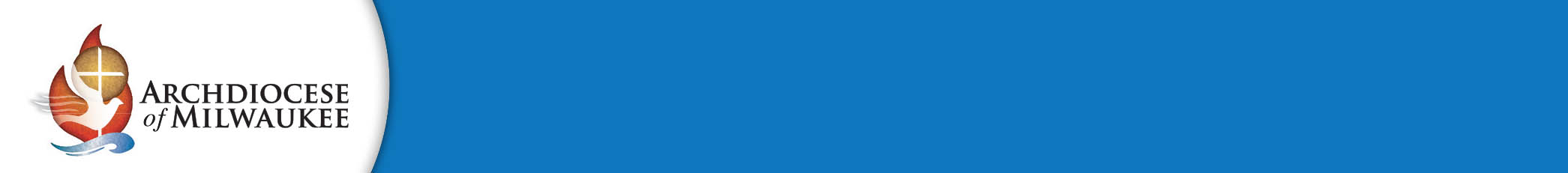 Lunch!
Up Next: Missionary Planning & Leadership
8/10/2022
77
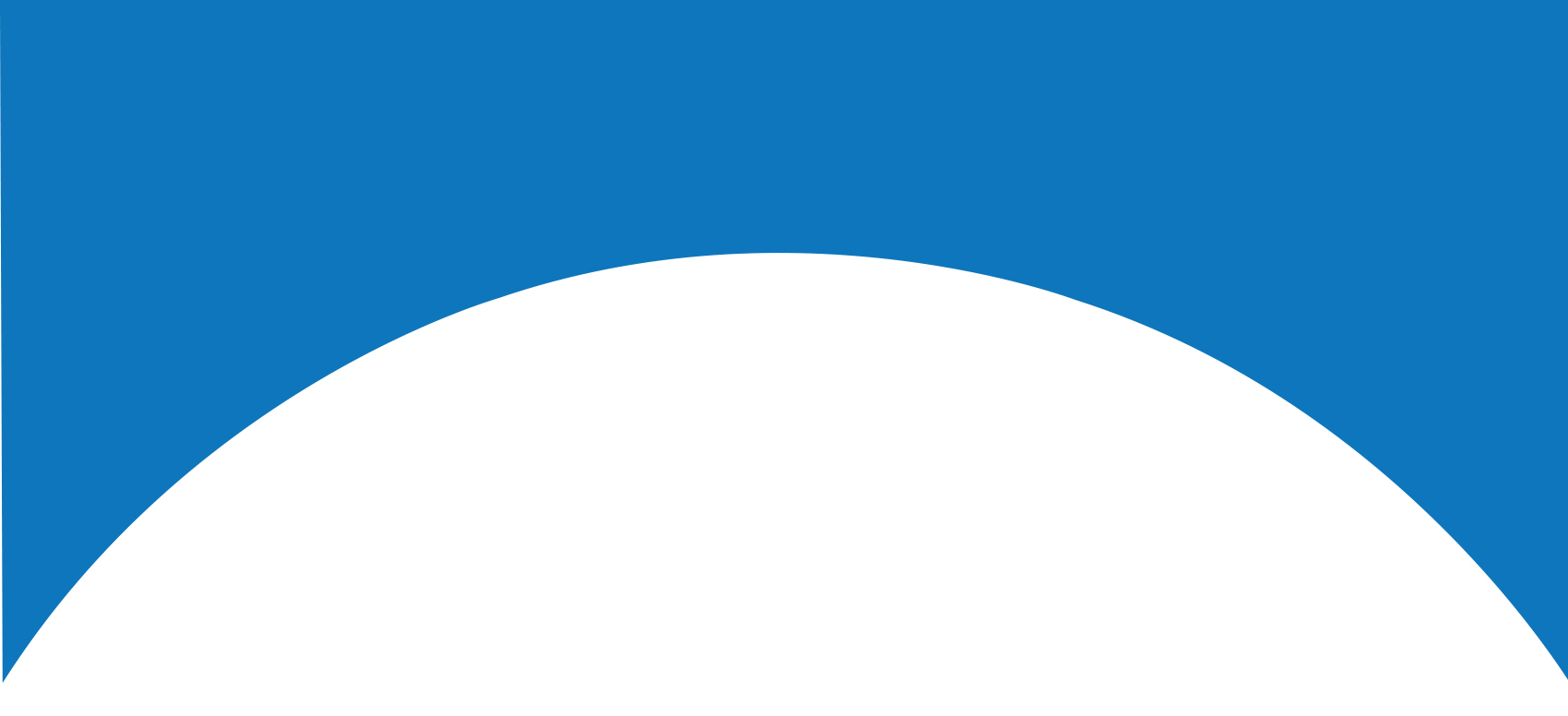 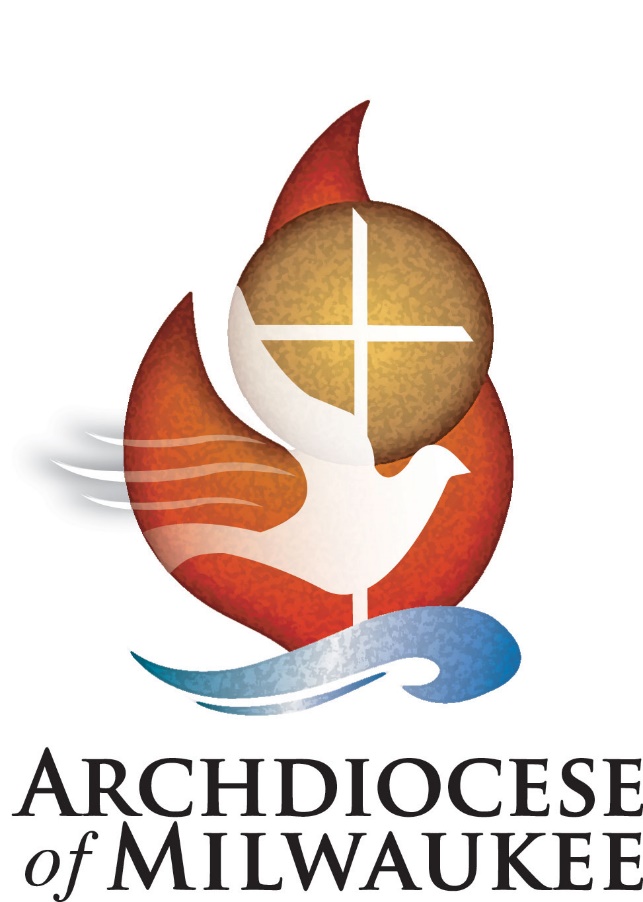 Missionary Planning and Leadership
August 10, 2022


Laura Engel, Associate Director		Michael Laird, Associate Director
8/10/2022
78
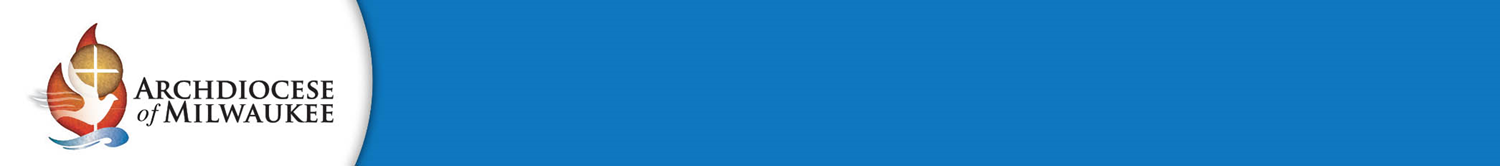 Missionary Planning and Leadership
Header here
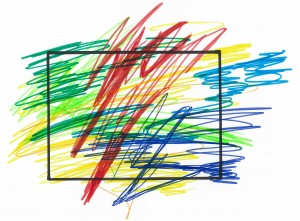 8/10/2022
79
[Speaker Notes: Introduce ourselves – we’ll address this beautiful artwork in a bit]
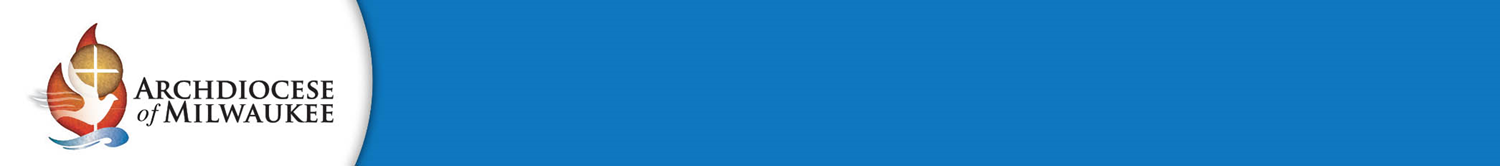 Missionary Planning and Leadership
Header here
Can you link the dots?
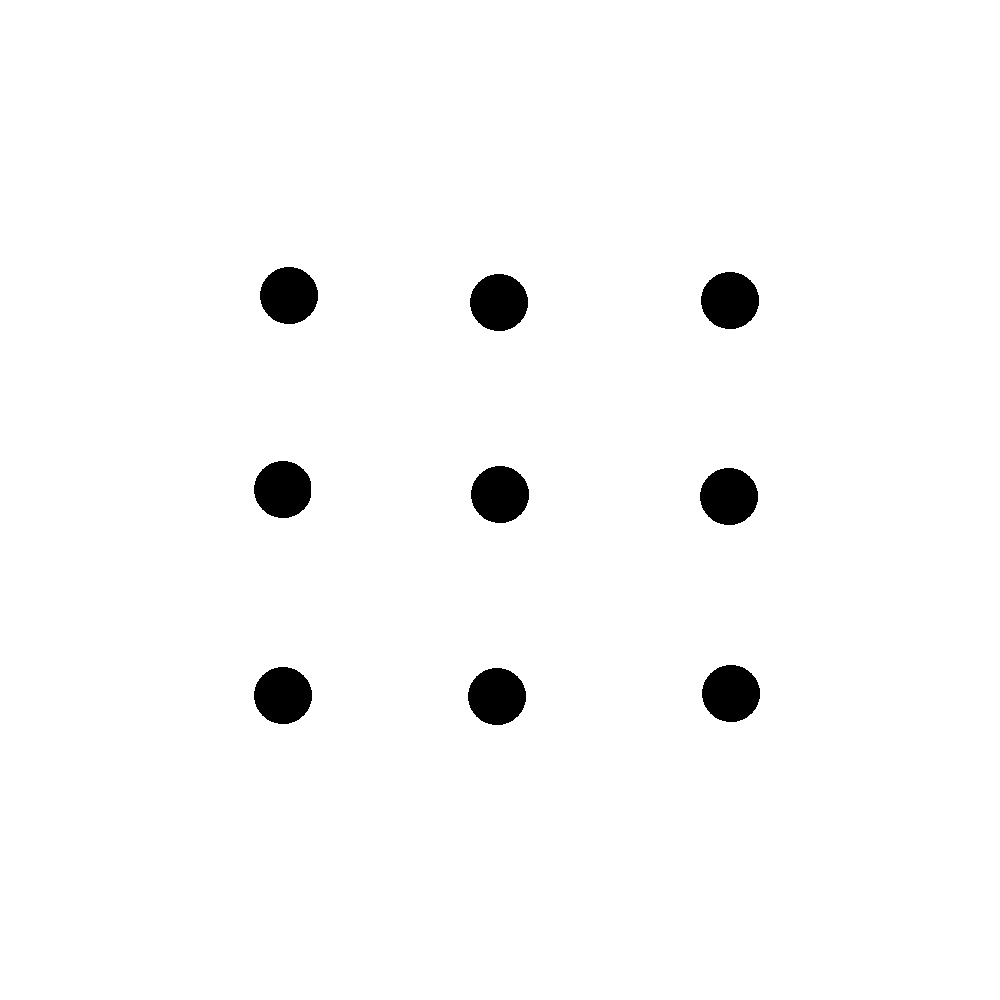 Use 4 straight lines
Don’t lift your finger
Don’t trace a line more than once
8/10/2022
80
[Speaker Notes: Can anyone come up front and do this?]
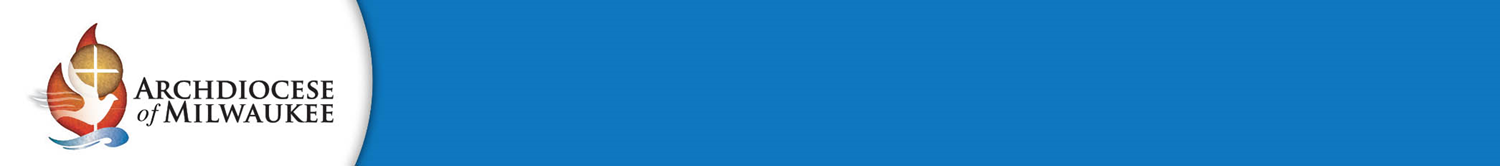 Missionary Planning and Leadership
Header here
Can you link the dots?
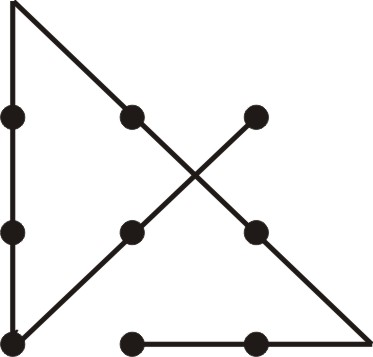 8/10/2022
81
[Speaker Notes: A solution……thinking outside the perceived box]
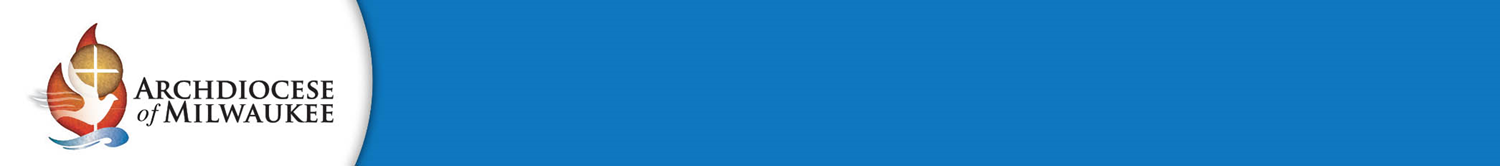 Missionary Planning and Leadership
Header here
Color Outside the Box
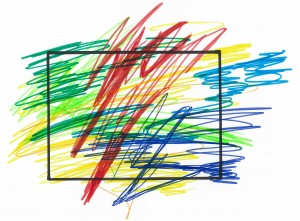 Inspire vision
Allow creativity
Be innovative
Have faith
8/10/2022
82
[Speaker Notes: This is what we do!]
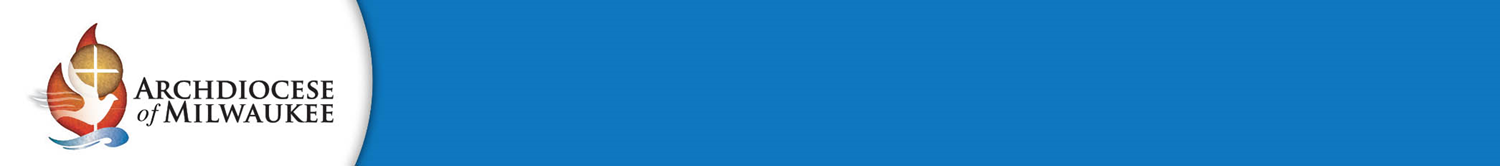 Missionary Planning and Leadership
Header here
0=Not true at all   1=Somewhat true   2=Mostly true   3= Definitely true

We take time as a staff to pray together regularly (beyond just starting out meetings with a brief prayer).

Getting people involved in the life of the parish is one part of the large process aimed at helping people encounter Jesus.

Our primary focus is about helping people commit their lives entirely to Jesus and living out that commitment daily rather than primarily soliciting commitments of time, talent, and treasure from our members.

Our parish has a firm grasp on the major issues that the civic community around it faces and is explicitly working as a faith community on addressing those issues.

It is a good thing to have intentional disciples in our staff positions including administrative and support roles.

We spend at least as much money on initiatives that focus on the community outside the parish as we do on initiatives that focus on the parish community.

It is normal for our parish to provide follow-up after a program ends to see how that  particular program may have moved participants along in their spiritual journey.

There is a high degree of trust between staff members and among council, commission, and committee members at the parish.
8/10/2022
83
[Speaker Notes: One example – a tool to help people think, see and envision outside the box]
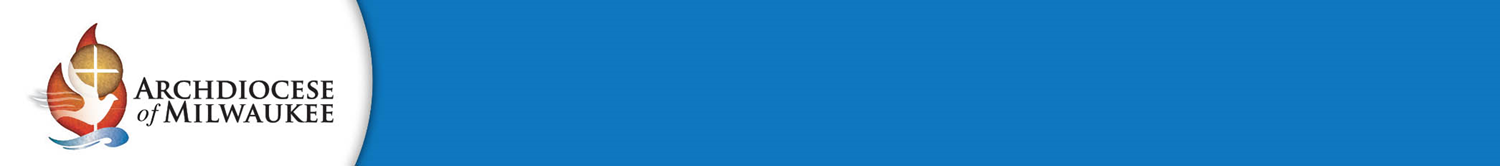 Missionary Planning and Leadership
Header here
Cultural Shifts for Parishes
Institutional Faith to Intentional Faith
Engagement to Encounter
Maintenance to Mission
Programs to People
Avoidance to Accountability
8/10/2022
84
[Speaker Notes: This is one of the things we help parishes do!]
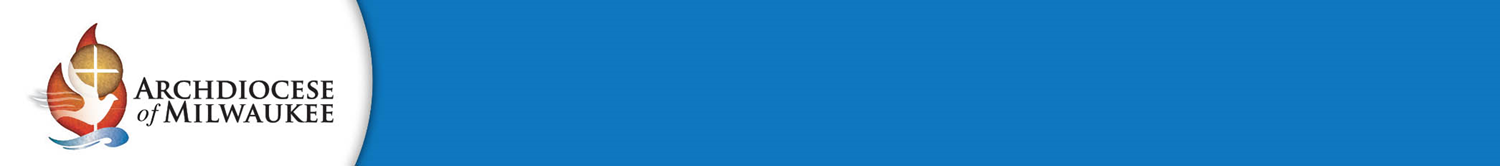 Missionary PLANNING and Leadership
Missionary Planning - Our Leader: Jesus
The Mission of Jesus in His Missionary Church is our Mission- ”Go Make Disciples”

Jesus lived mission by reaching all people, calling them to follow Him, and formed them as disciples

He imbedded His mission in His Church by sending His apostles to “Go and make disciples” (Mt. 28: 16-20)
8/10/2022
85
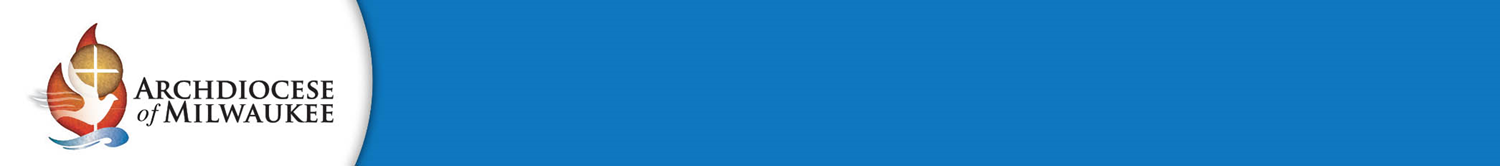 Missionary PLANNING and Leadership
Missionary Planning – The Church
The Church is missionary through the power of the Holy Spirit

The mission of the Church is to “Go and make disciples”

The Church should reach out and invite, call others forward, and form disciples so we can send them forth to make new disciples
8/10/2022
86
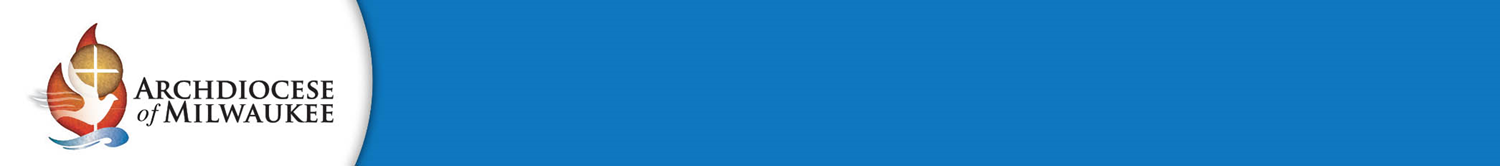 Missionary PLANNING and Leadership
Missionary Planning - for Parishes and Schools
Missionary Planning Goal: 
	To make parishes and schools more vibrant so that we can form more disciples

Missionary Planning – 

	Archdiocesan Level - Lead and facilitate the Archdiocesan Growth Team (AGT)
	Deanery Level – Lead, develop and prioritize all planning recommendations
	Parish and School Level – Lead, facilitate and assist in executing recommendations
8/10/2022
87
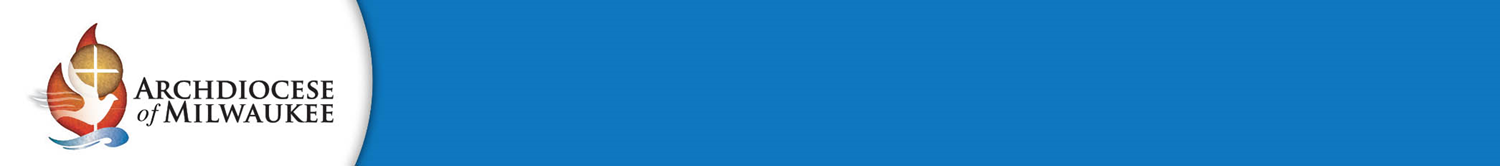 Missionary PLANNING and Leadership
Missionary Planning – for Parishes and Schools
Missionary Planning - Planning Toolbox contains valuable resources to assist parishes and schools in their planning process

Missionary Planning, like Jesus did – “Walk with” parishes and schools to complete the planning engagement

Missionary Planning works in concert with the Pastor and key leadership at the local level
8/10/2022
88
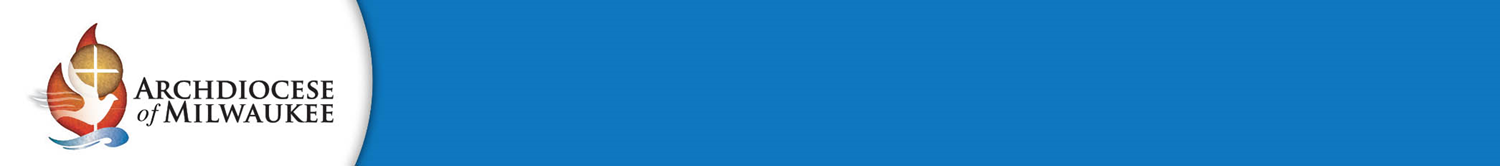 Missionary Planning and LEADERSHIP
Header here
8/10/2022
89
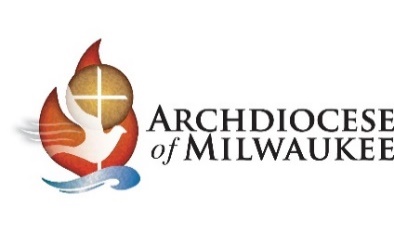 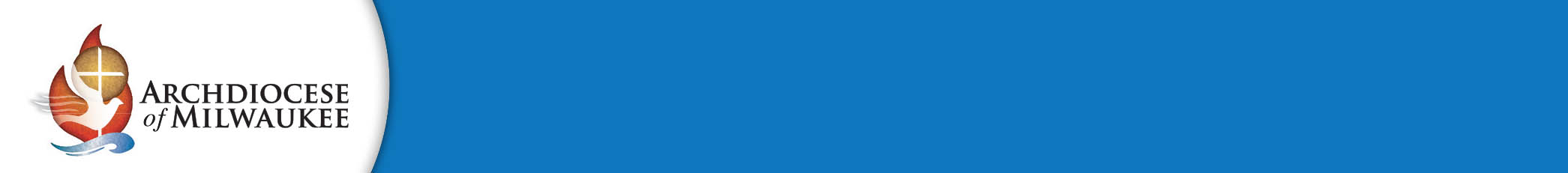 The Leadership Pathway for Clergy
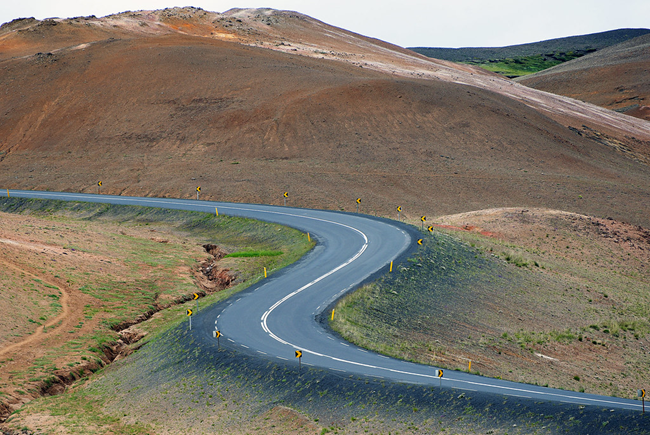 NEW PASTOR
ORIENTATION

1st Time Pastors
Pastors New to AoM
COACH / MENTOR

Assoc. Pastors
COACH / MENTOR

1st Time Pastors
Pastors New to AoM
LEADERSHIP 360

1st Time Pastors (Y4)
Transitional Pastors (Y2)
All Pastors
PASTOR WORKSHOPS

1st Time Pastors
Pastors New to AoM
PASTOR’S TOOLBOX

Assoc. Pastors
Pastors New to AoM
1st Time Pastors
CATHOLIC LEADERS
for the BODY of CHRIST

Transitional Pastors
Vicar/Dean Referrals
COACH / MENTOR

Transitional Pastors
Recommended for
all Pastors
VICAR VISITS

Transitional Pastors
All Pastors
STRATEGIC PLAN

Transitional Pastors
All Pastors
8/10/2022
90
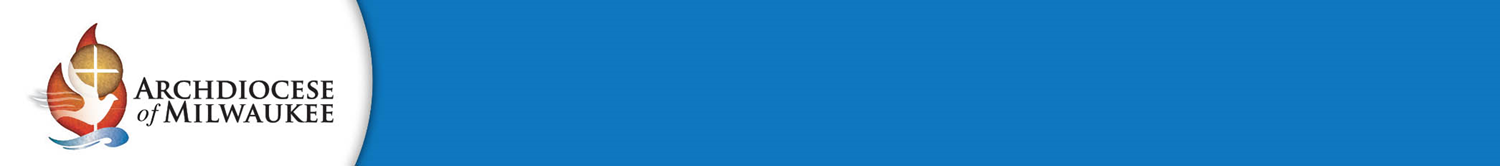 Leadership for Councils
Header here
8/10/2022
91
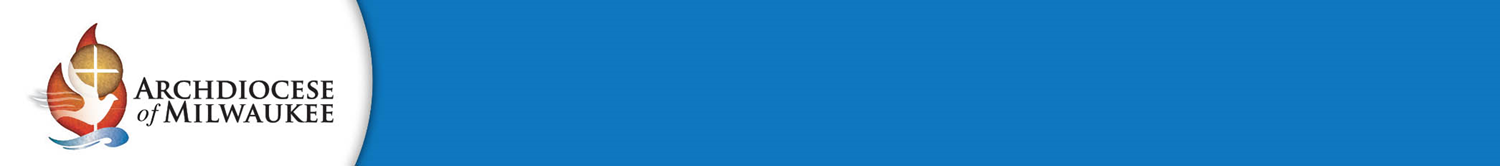 Leadership for Lay Staff
Header here
8/10/2022
92
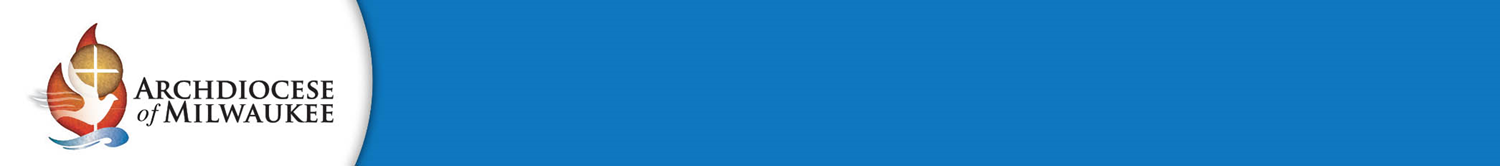 Missionary Planning and LEADERSHIP
Header here
Parish Business Manager as Mission Leader
List 3 qualities needed in a person to be a mission leader.

True or False:  A parish business manager is a mission leader.

True or False:  I am a mission leader at my parish.
If true – What makes me a mission leader?
If false – Why not?

How can a business manager be a mission leader?
8/10/2022
93
[Speaker Notes: This is one of the things we help parishes do!]
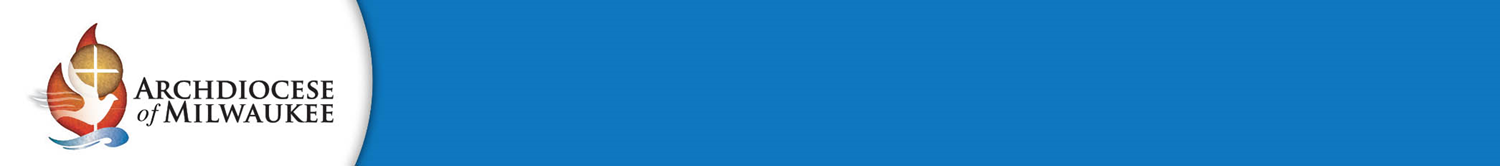 Think Differently and Execute
Move From Maintenance to Mission
Move the Needle
Point A to Point B
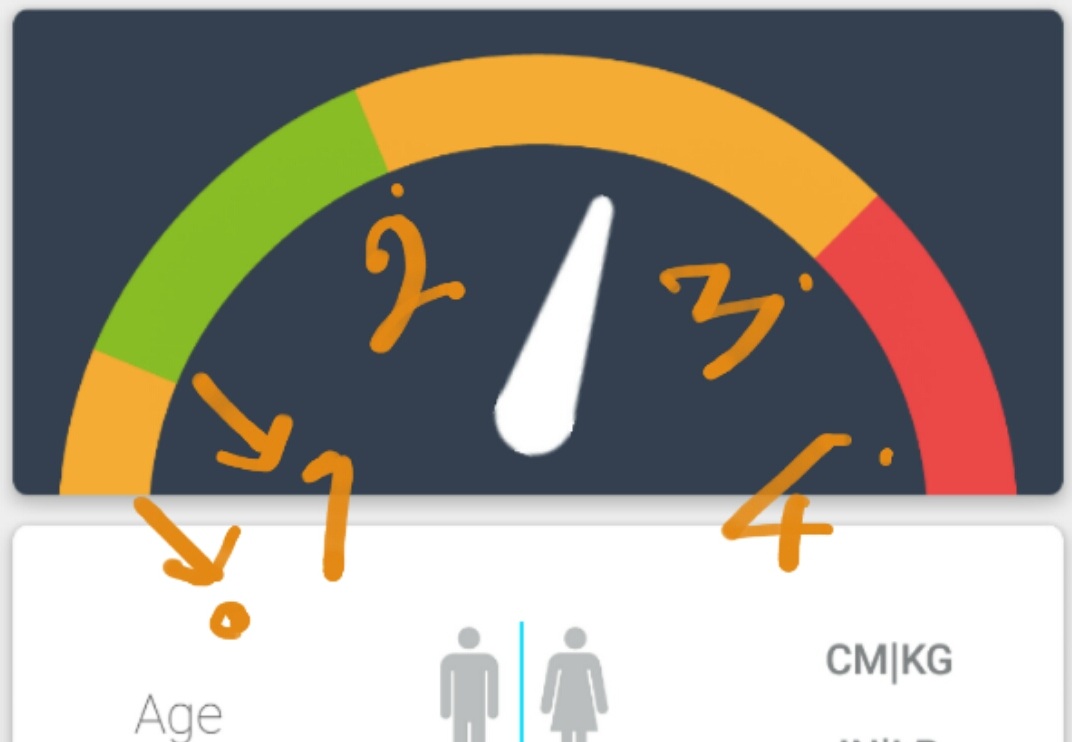 8/10/2022
94
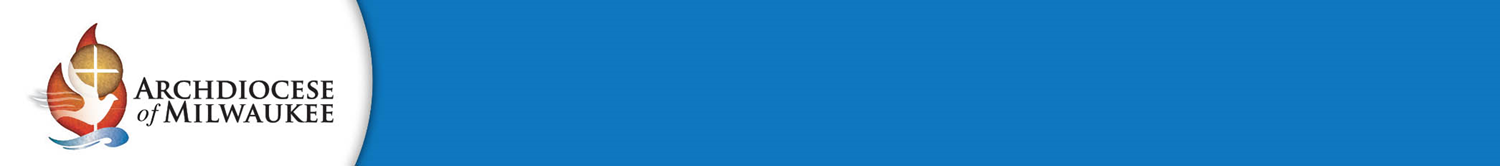 Missionary Planning and Leadership
Planning Contact:
	Michael Laird, Associate Director of Missionary Planning and Leadership
		lairdm@archmil.org 		414-758-2216


Leadership Contact:
	Laura Engel, Associate Director of Missionary Planning and Leadership
		engell@archmil.org 		414-769-3354
8/10/2022
95
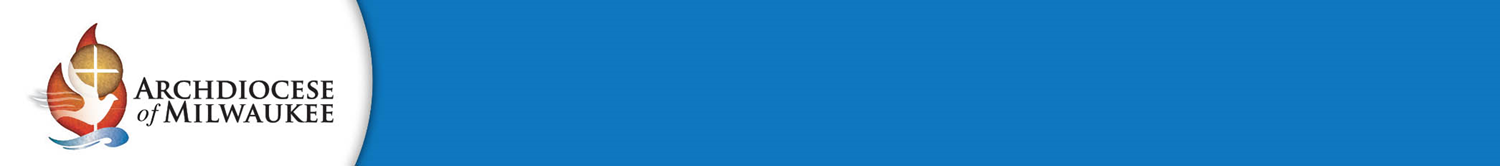 Questions?
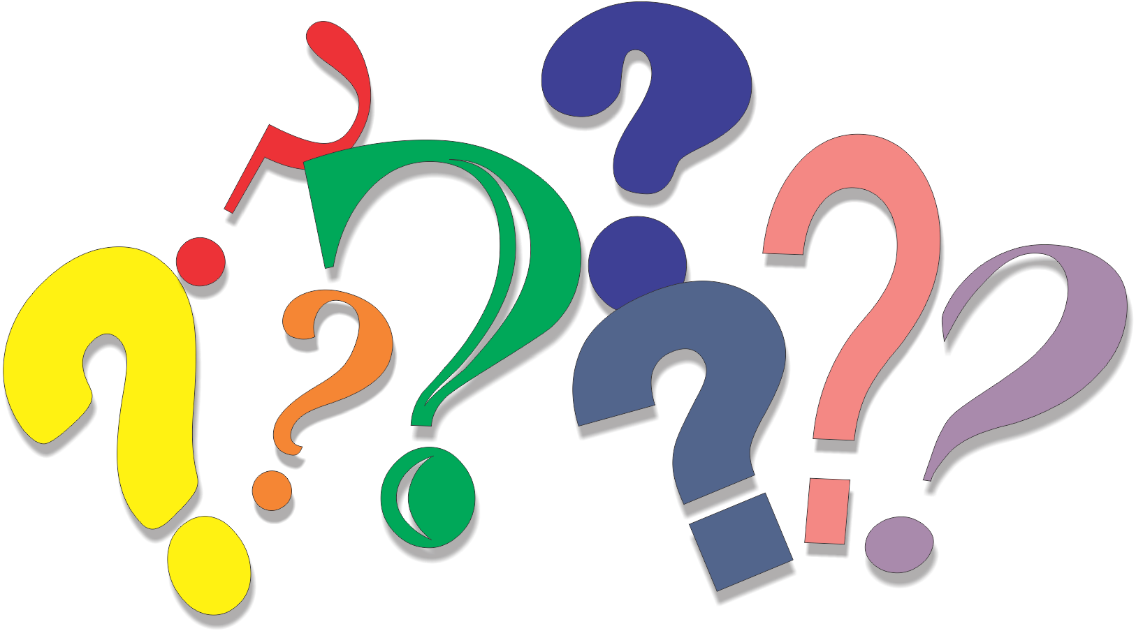 Up Next: Administration as a Ministry
8/10/2022
96
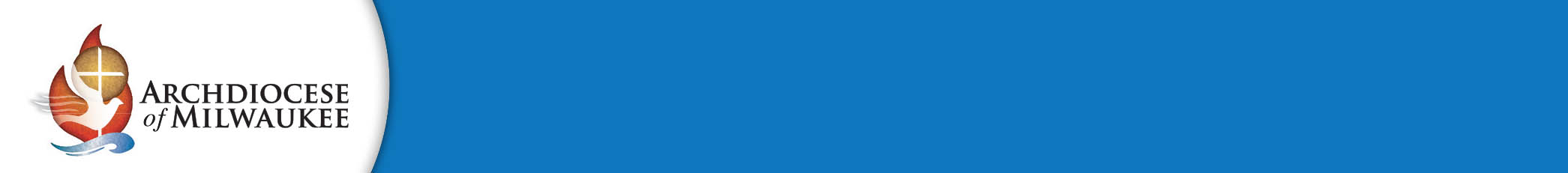 Administration as a Ministry

Mary Lestina
Pastoral Associate
St. Dominic Parish, Brookfield
8/10/2022
97
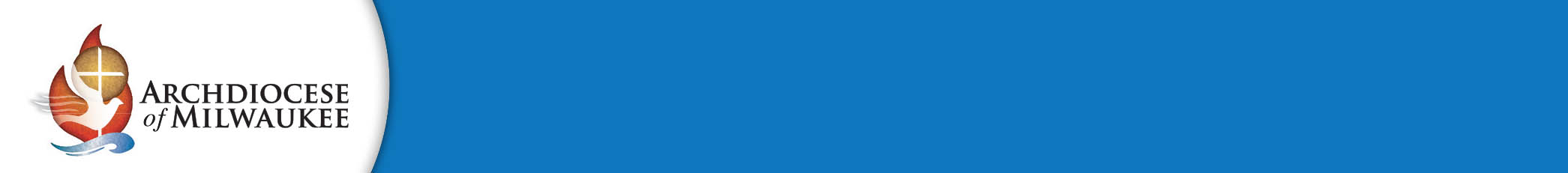 Closing Remarks
2022-23 NBAI
Thank you for participating!
Please remember to fill out an evaluation form.  
We appreciate your feedback!
8/10/2022
98
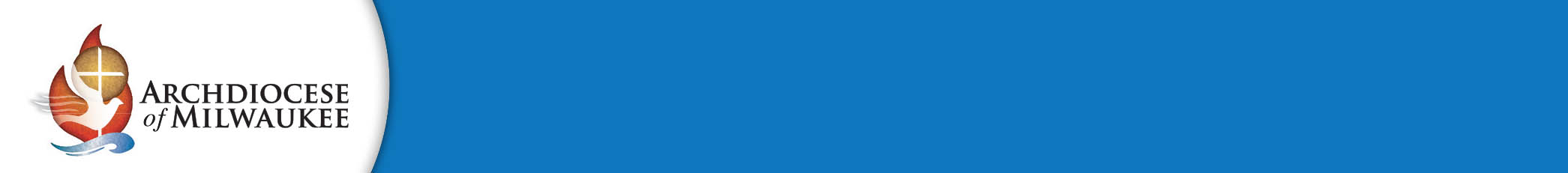 Closing Prayer
8/10/2022
99